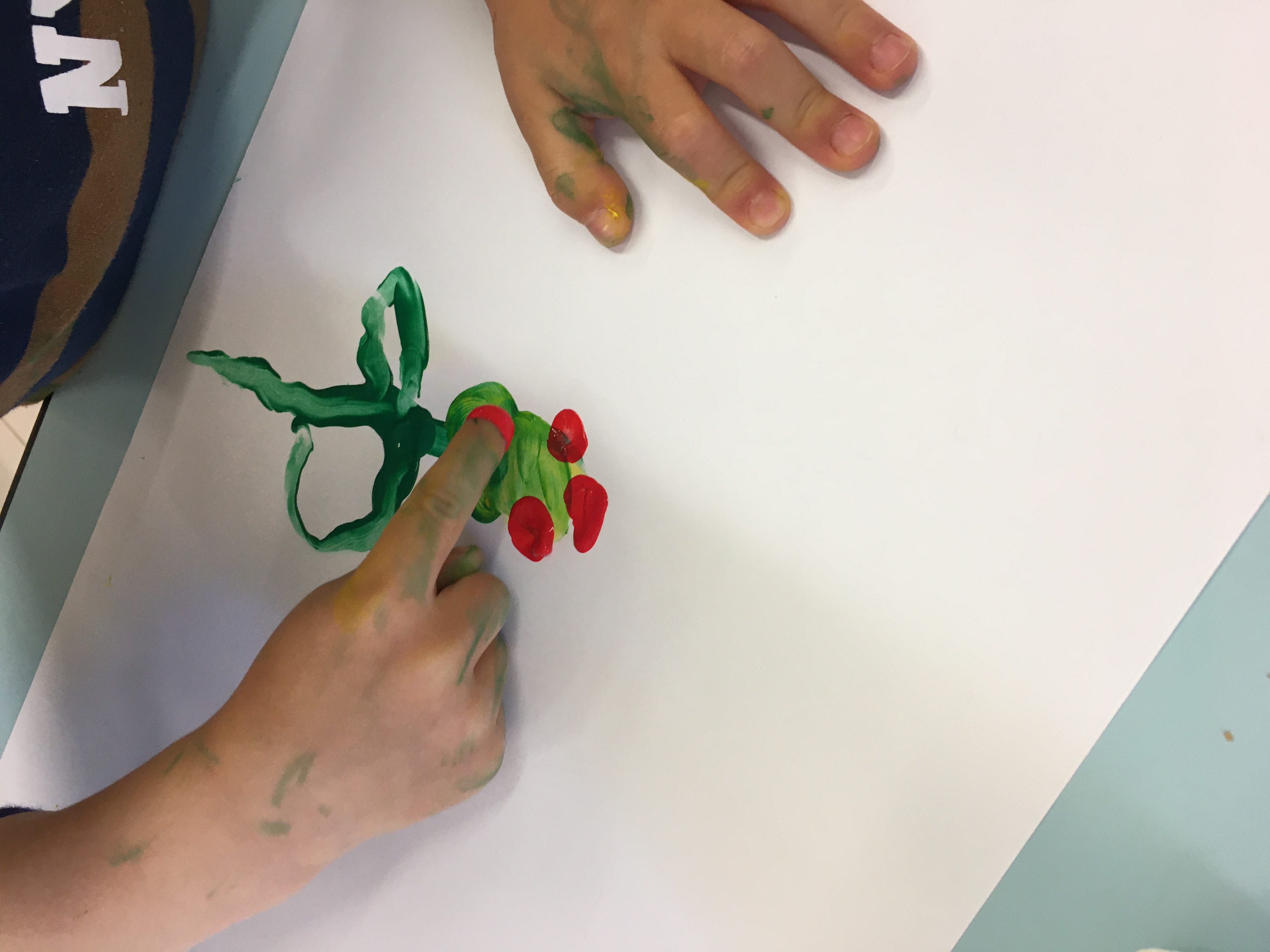 APRILE
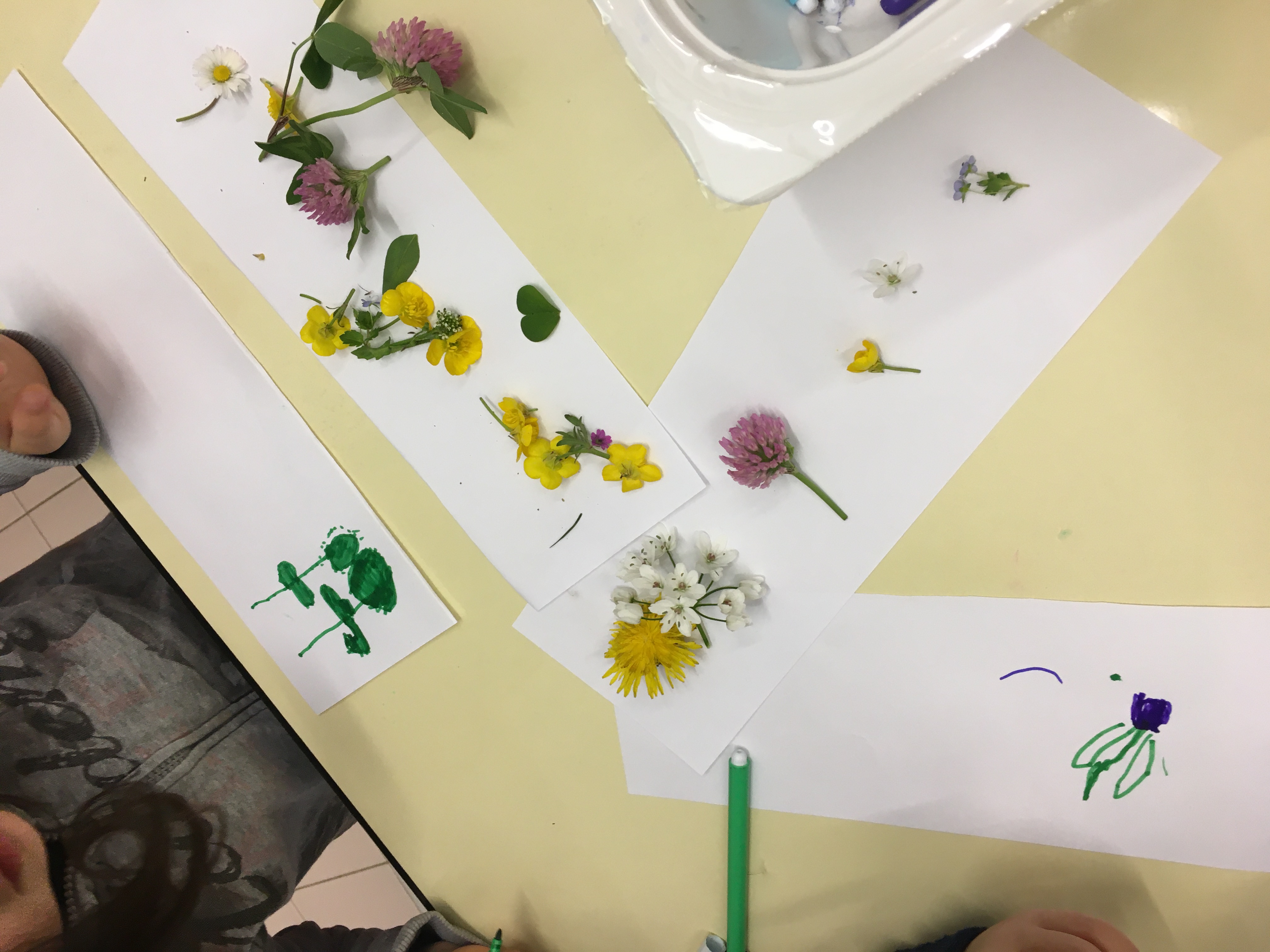 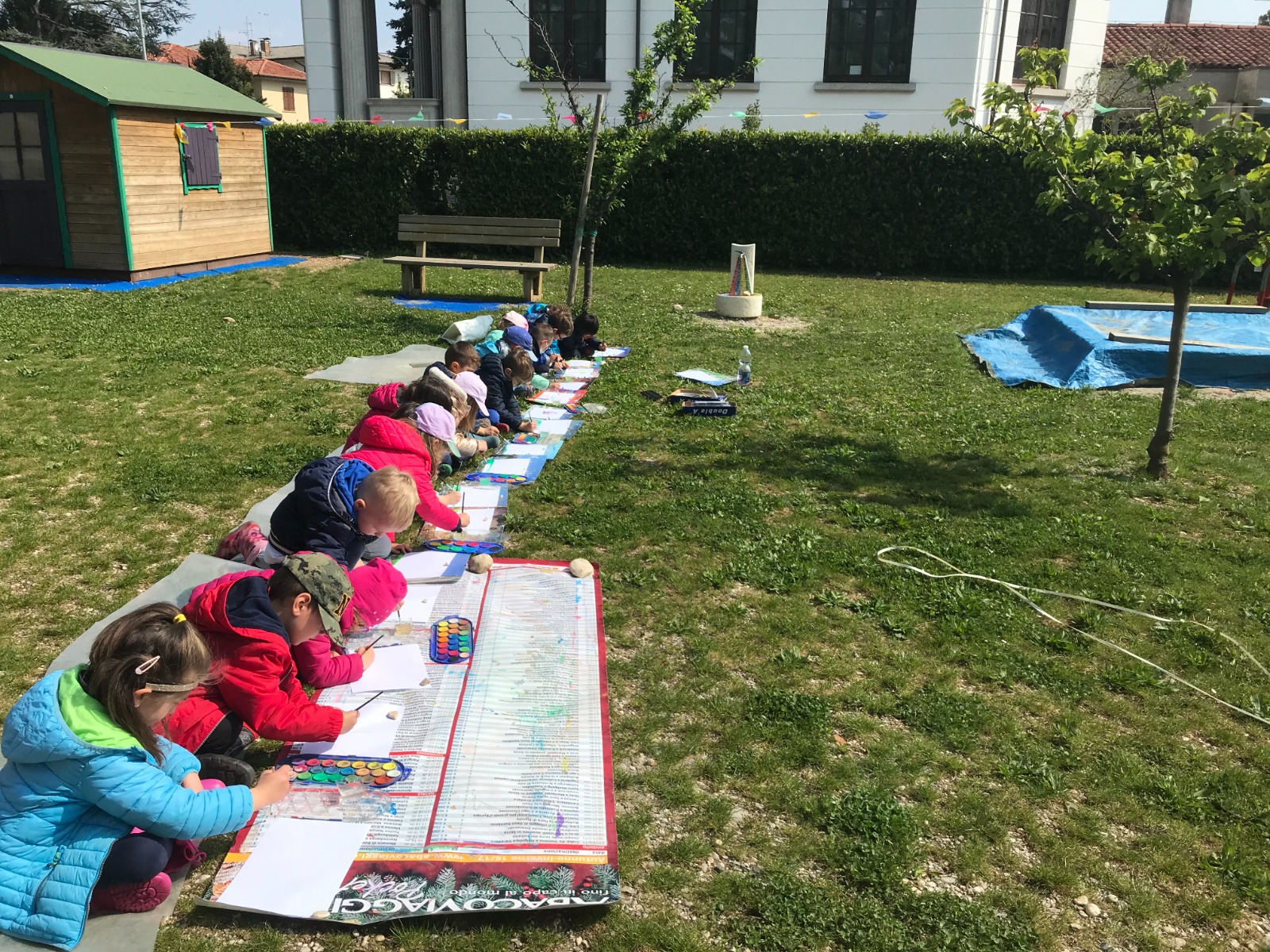 Finalmente è arrivata la primavera…
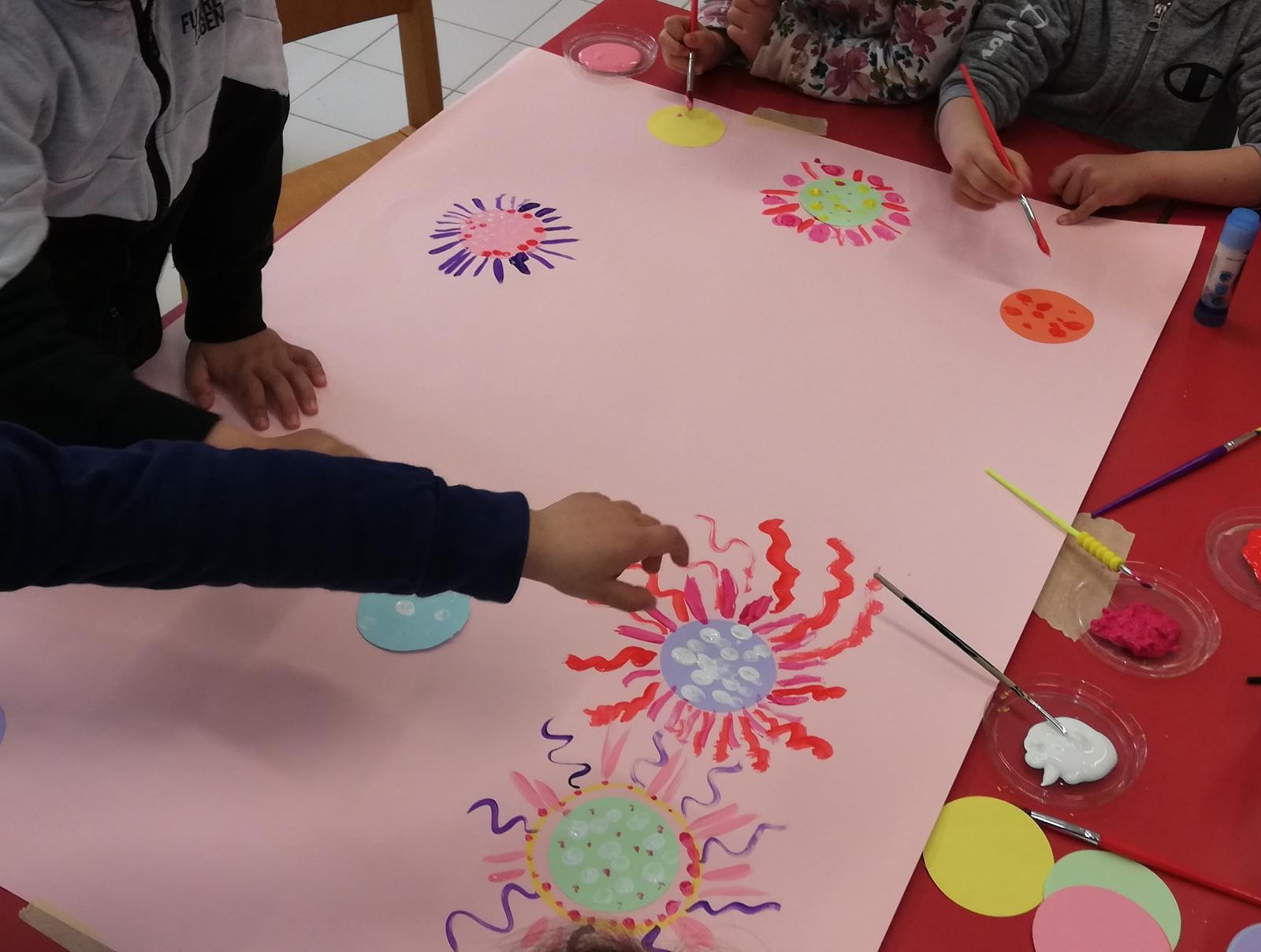 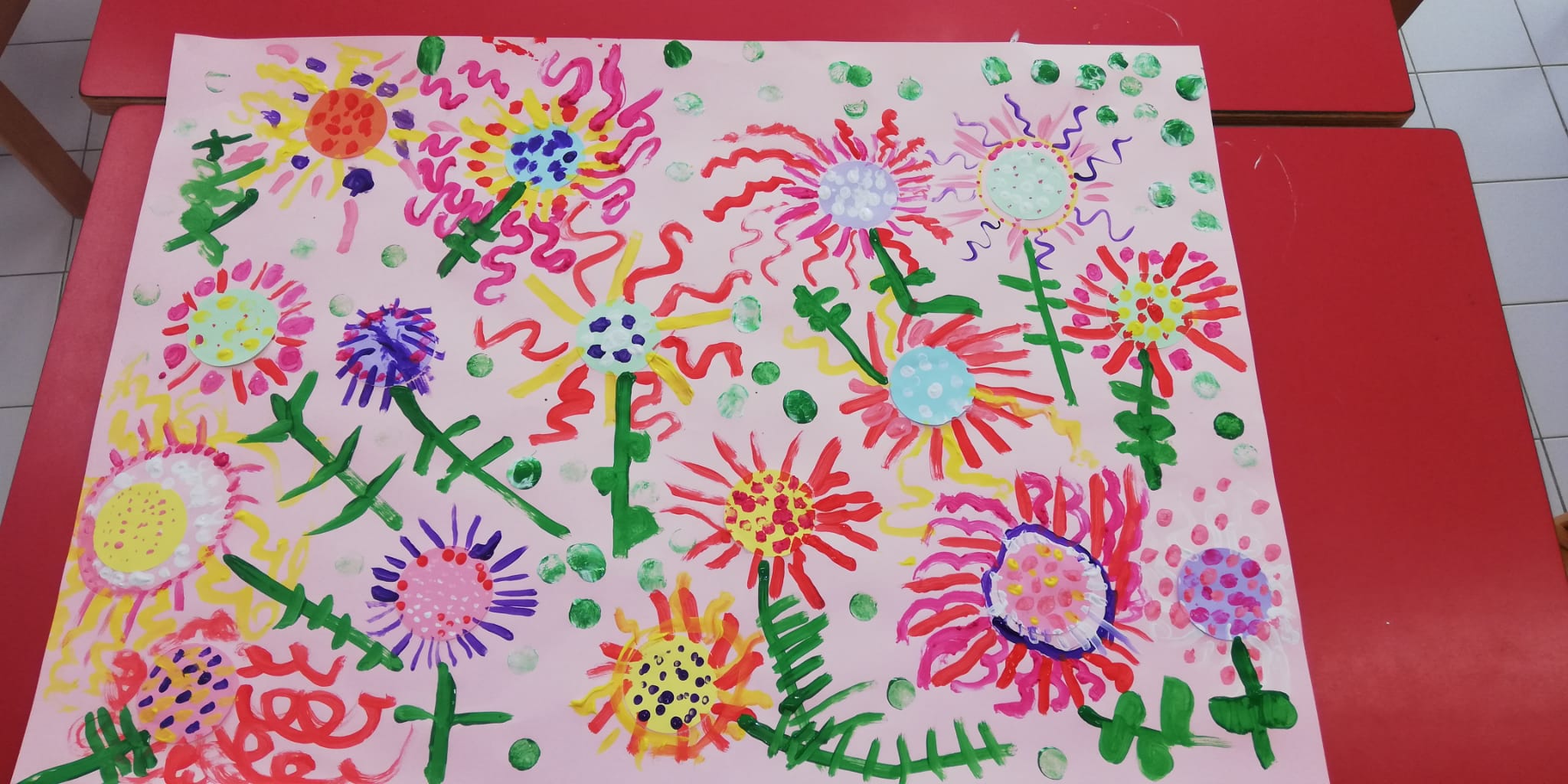 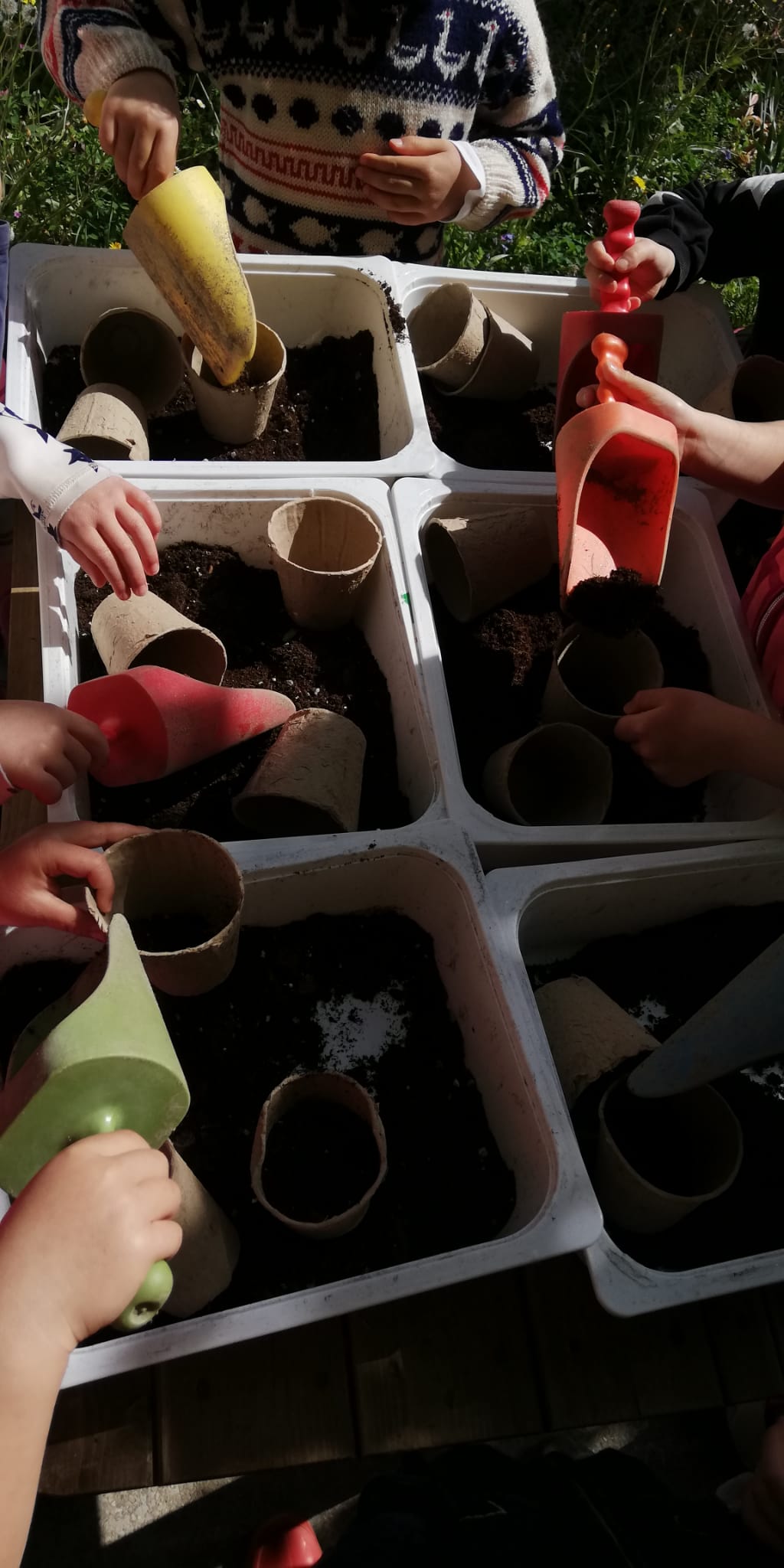 …e noi abbiamo piantato fiori, fragole, pomodori…
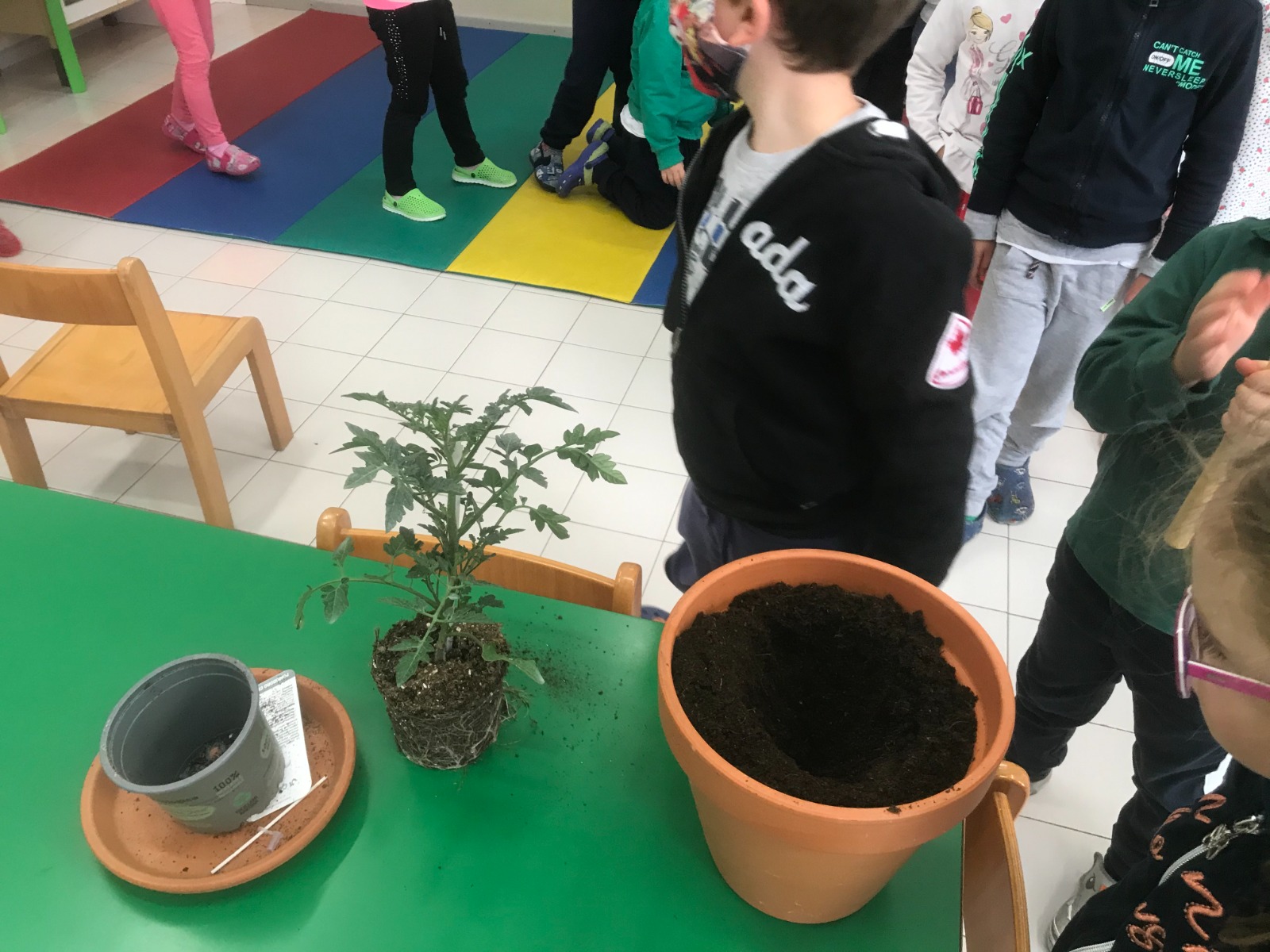 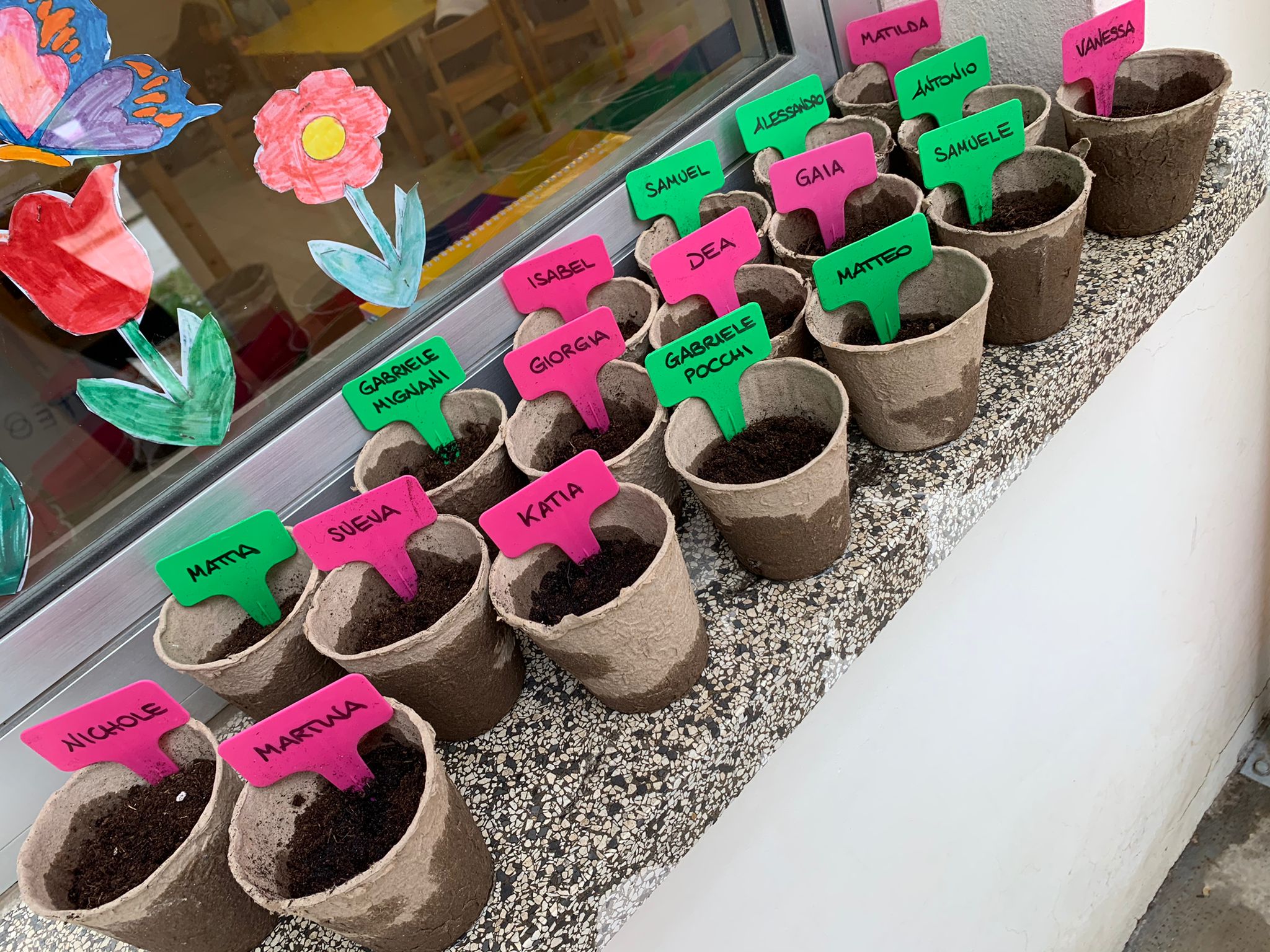 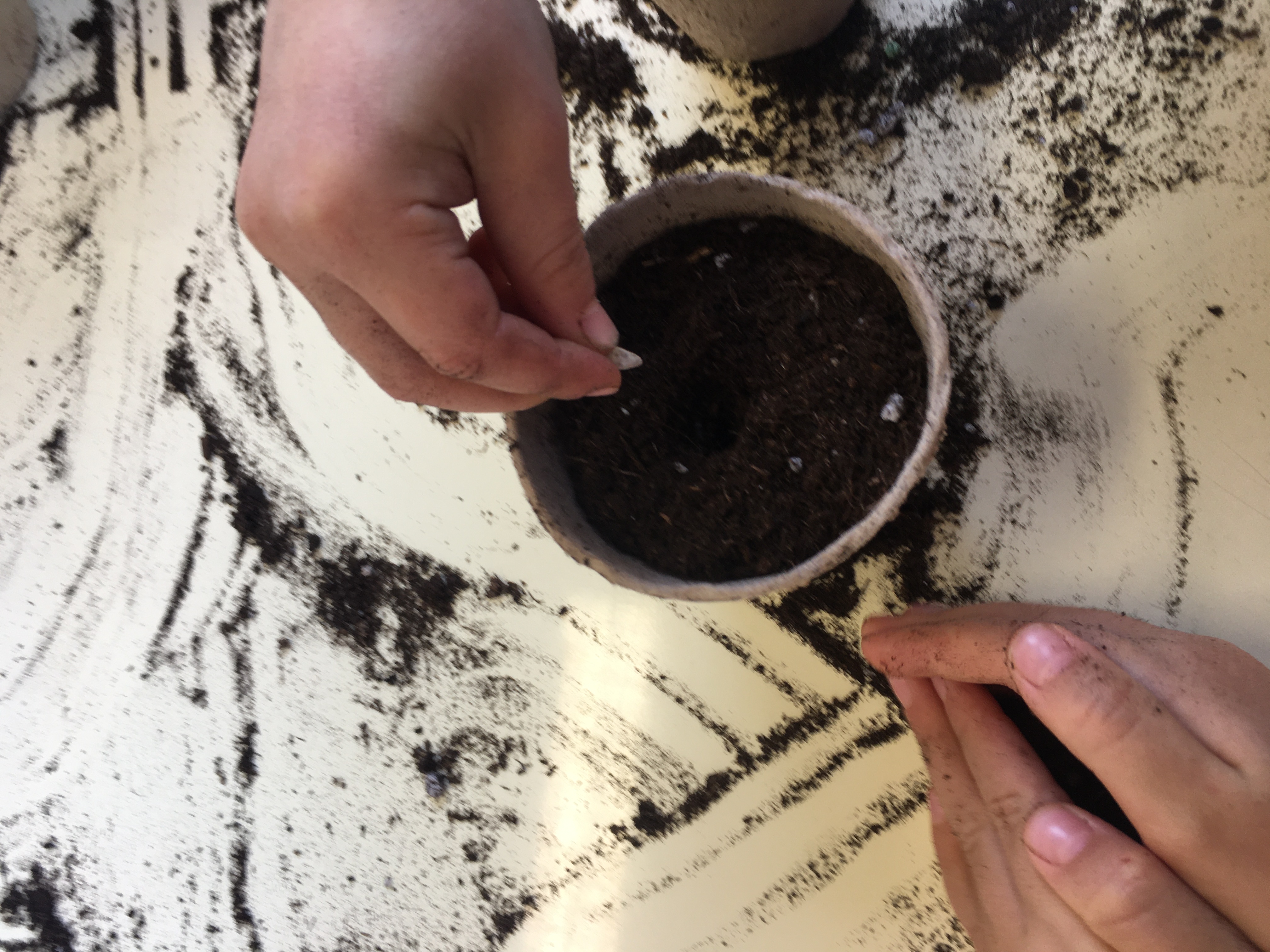 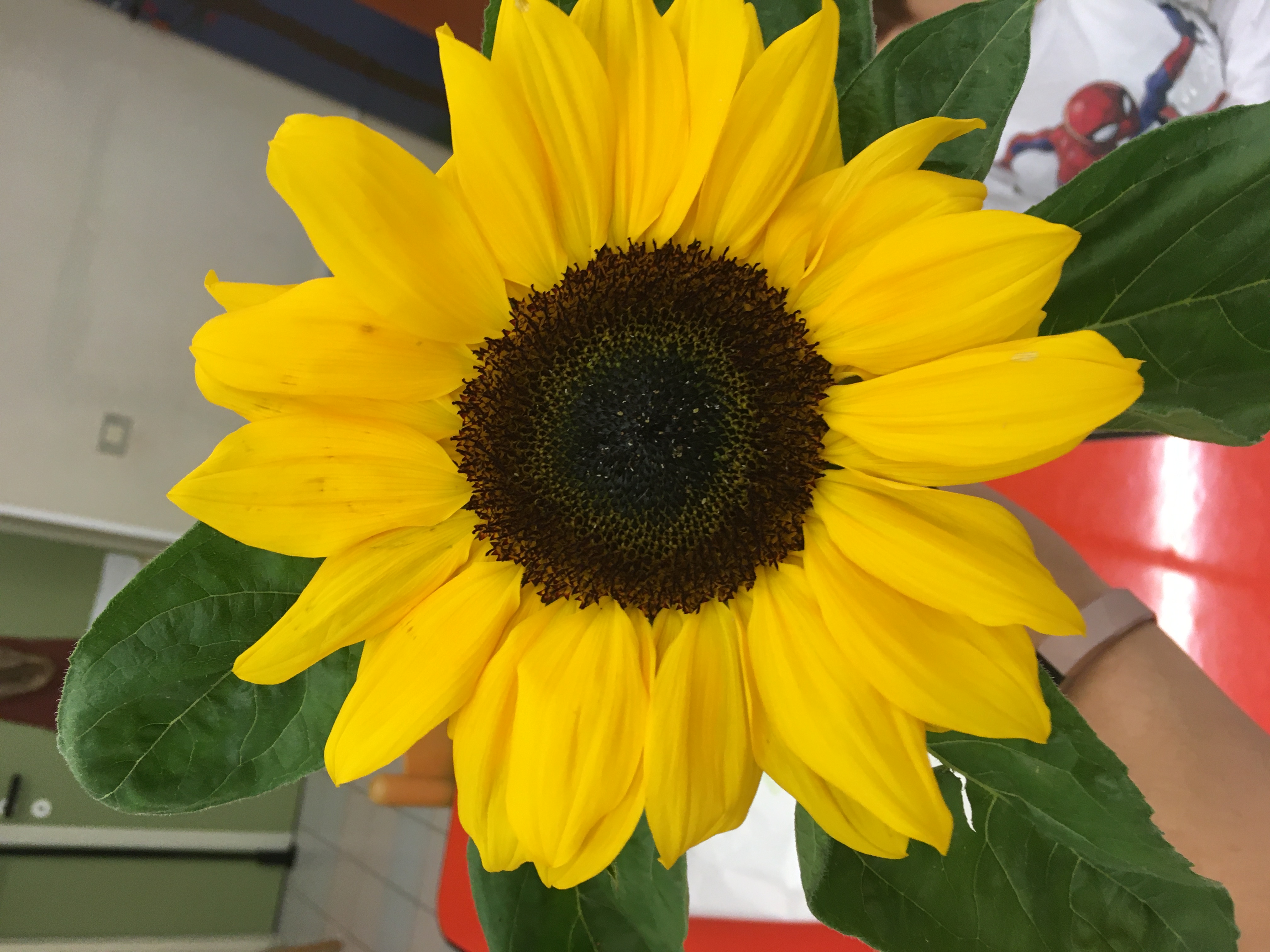 (work in progress)
…e 100 girasoli!!!
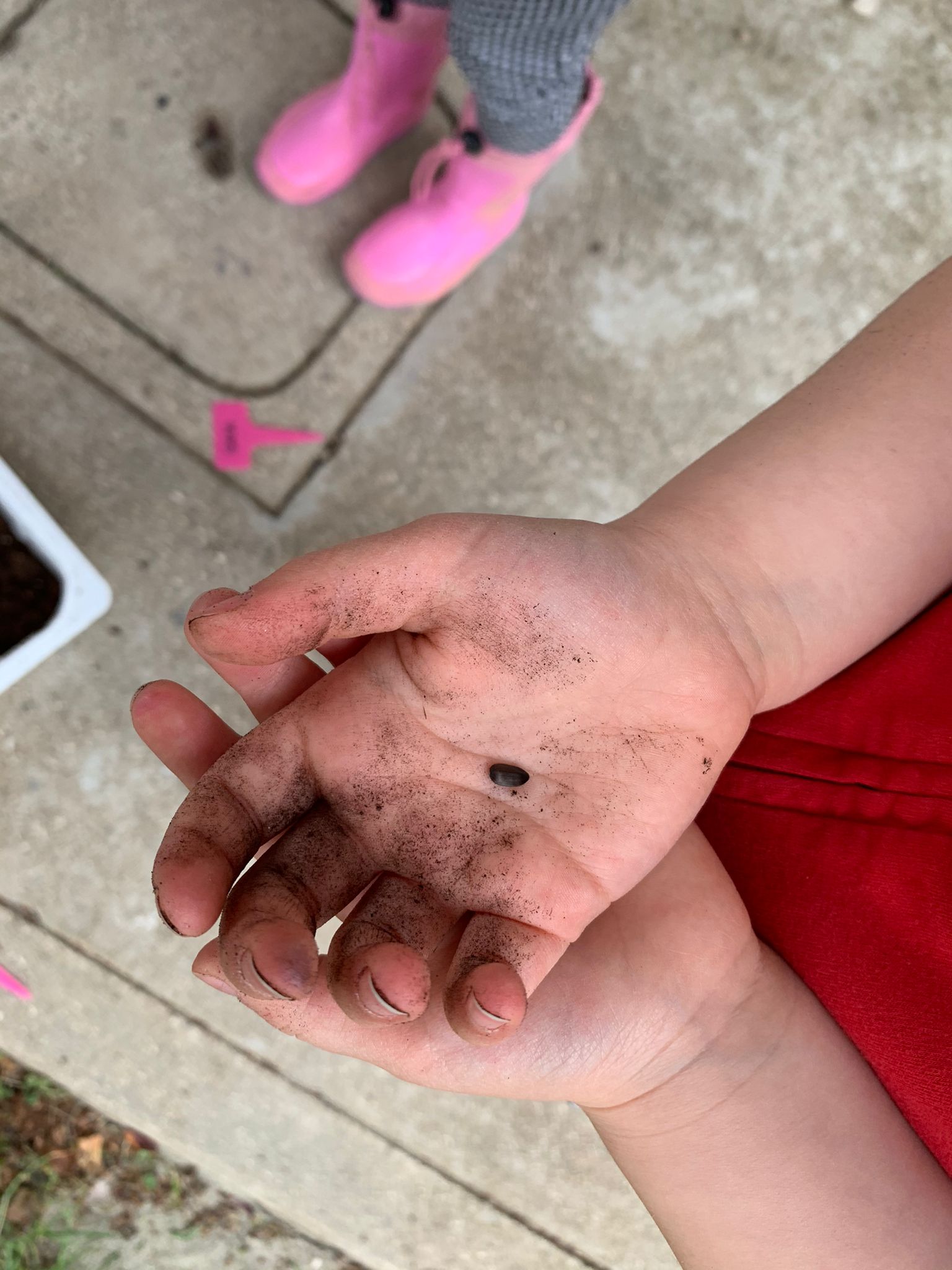 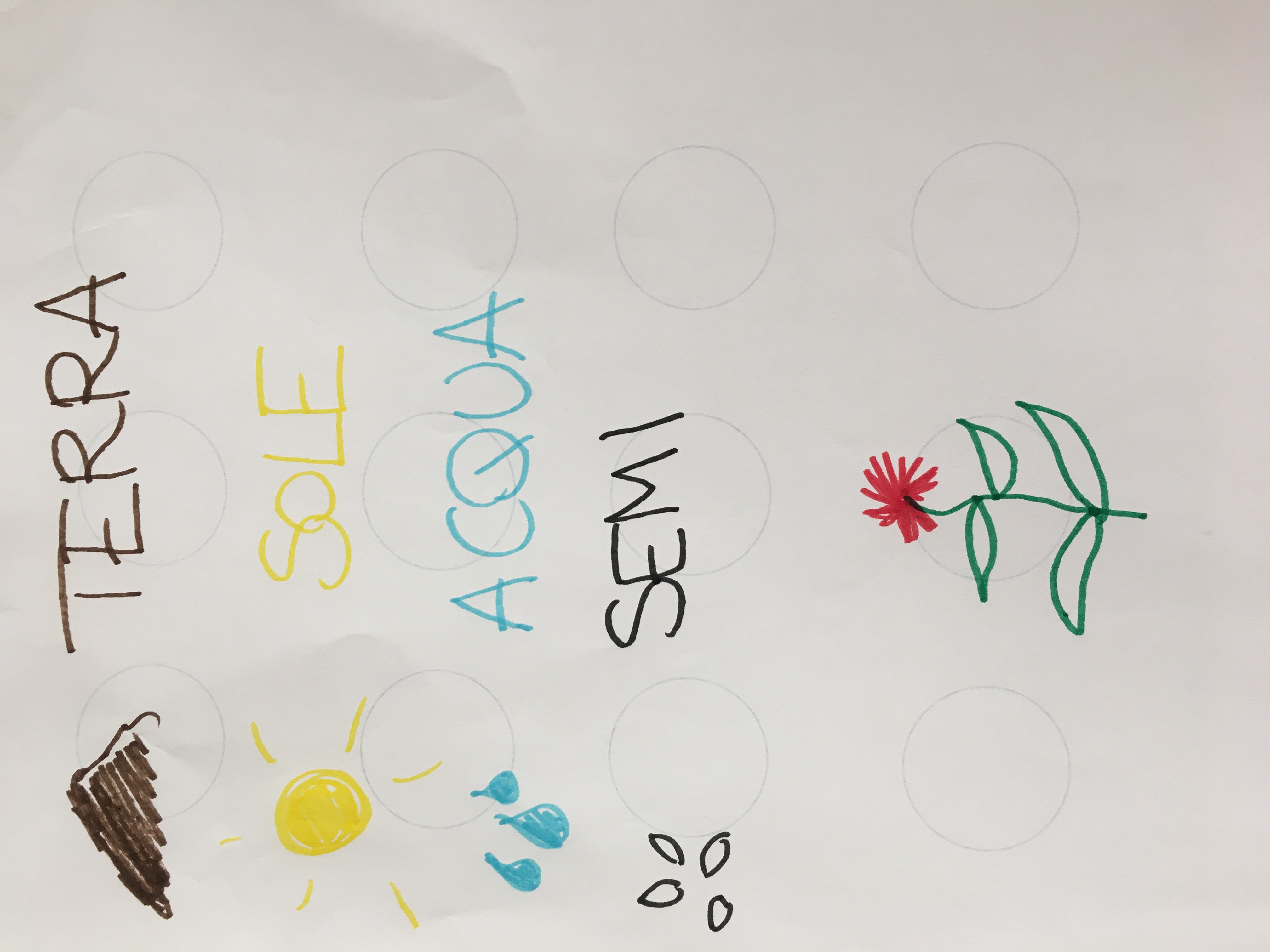 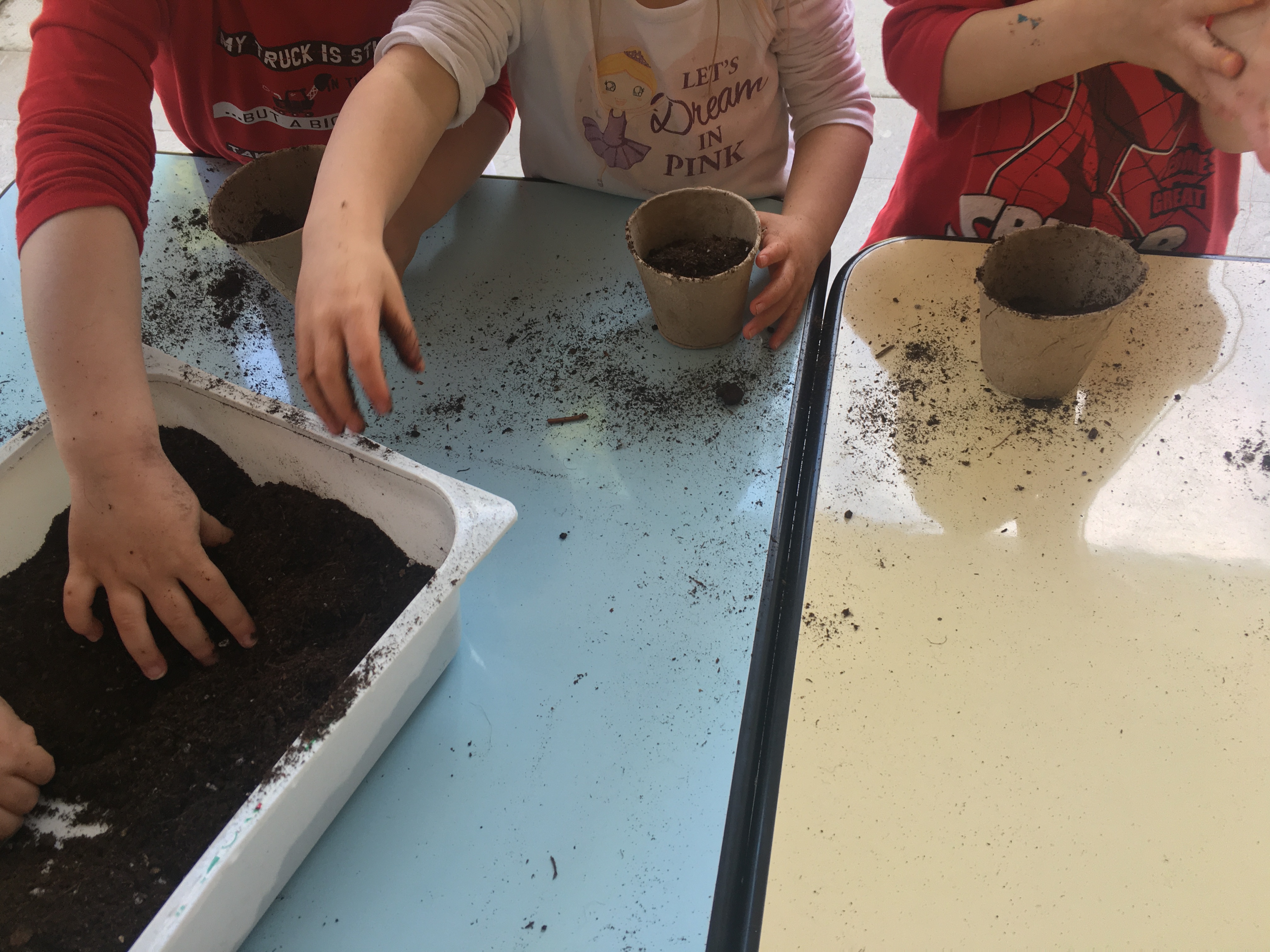 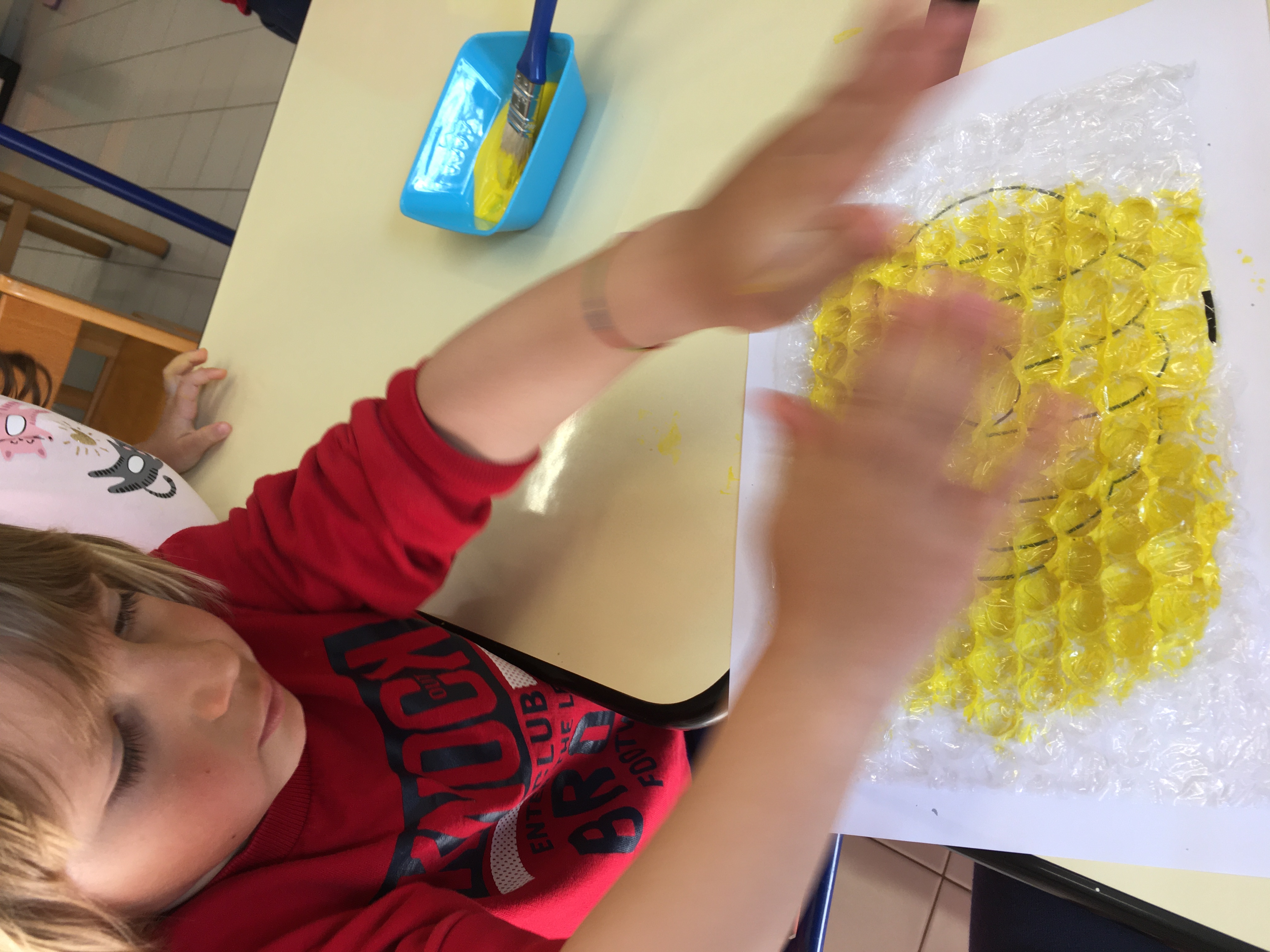 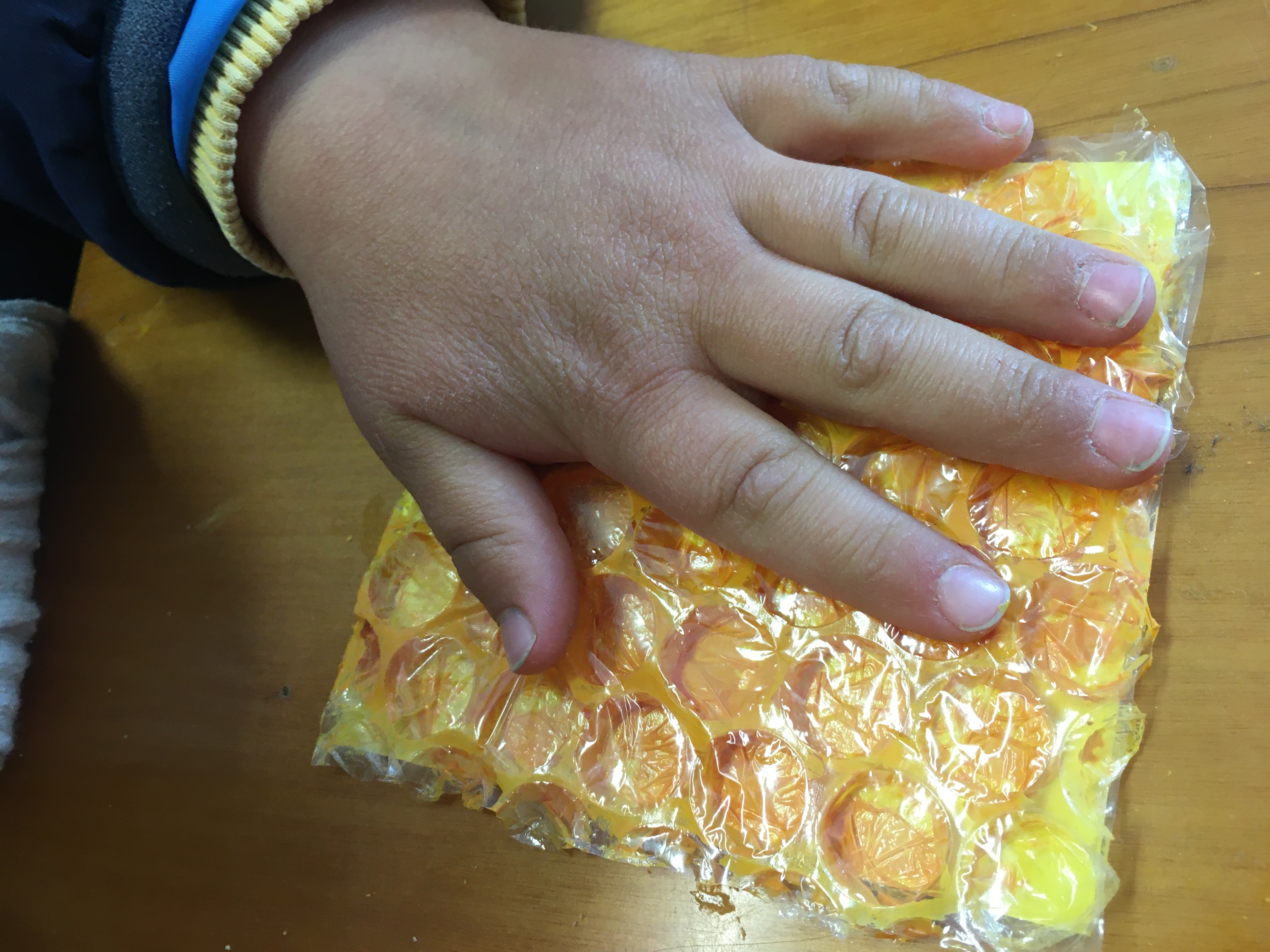 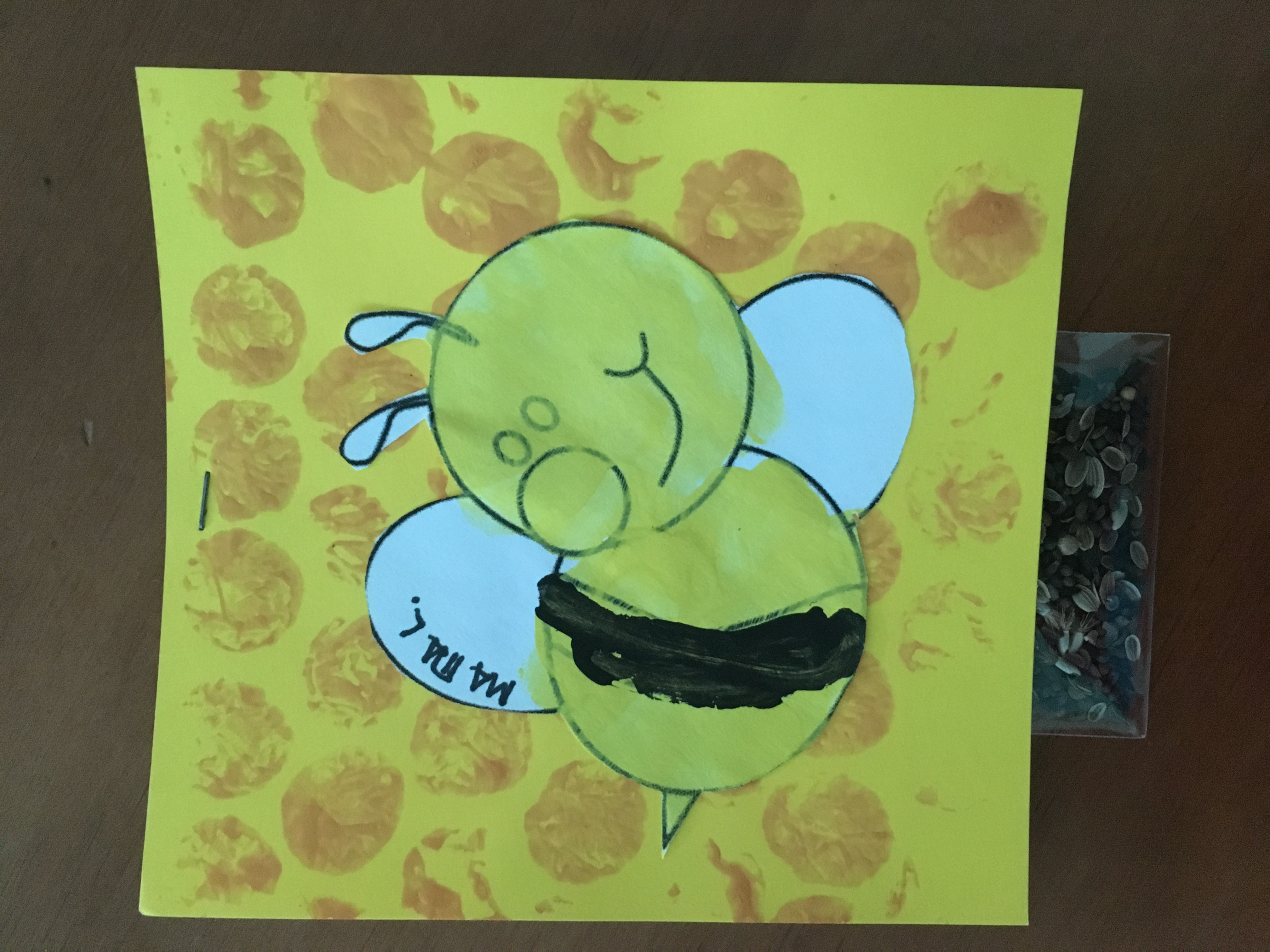 Abbiamo scoperto le api, assaggiato il miele e piantato fiori per aiutarle!
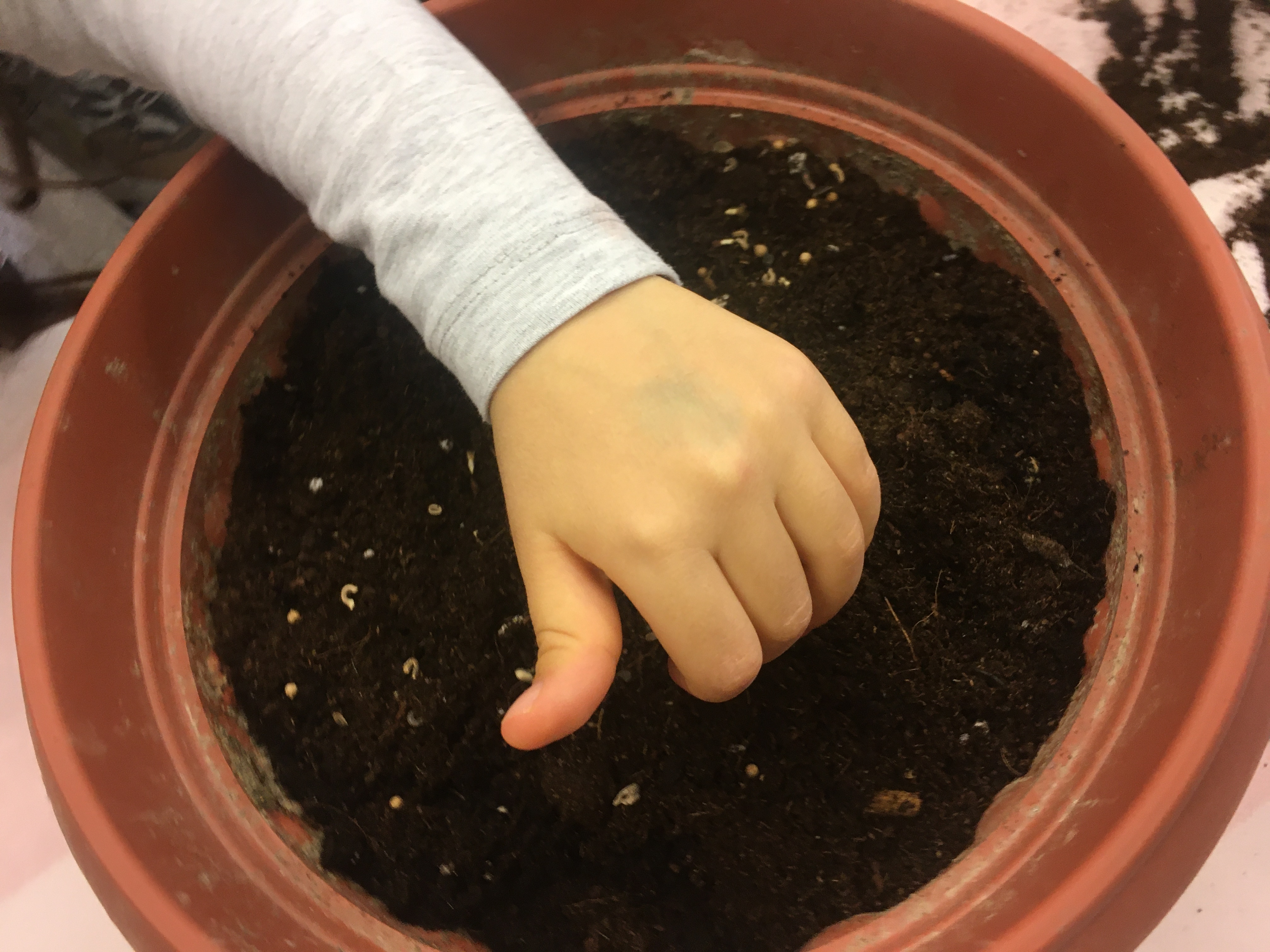 LE FRAGOLE…
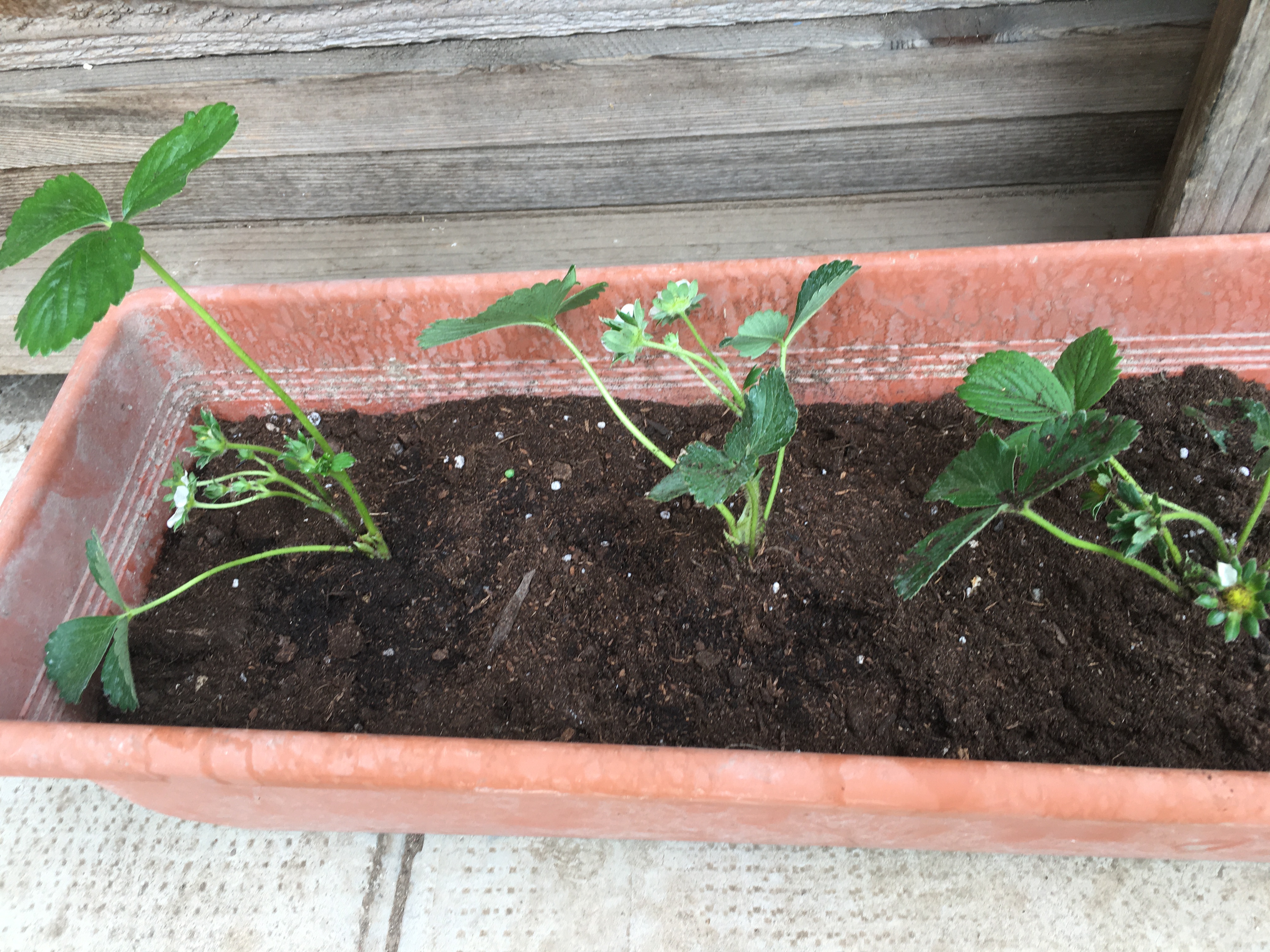 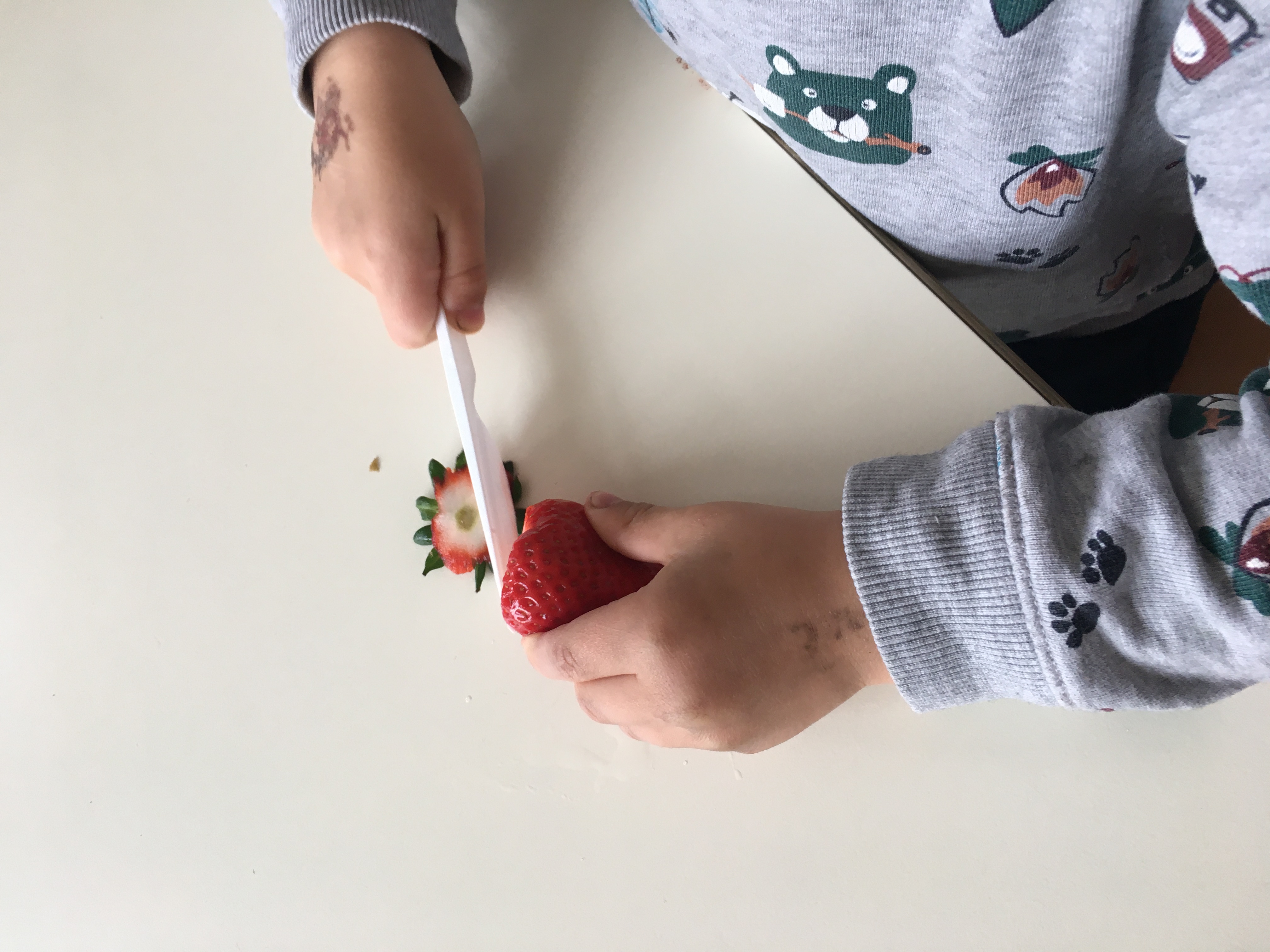 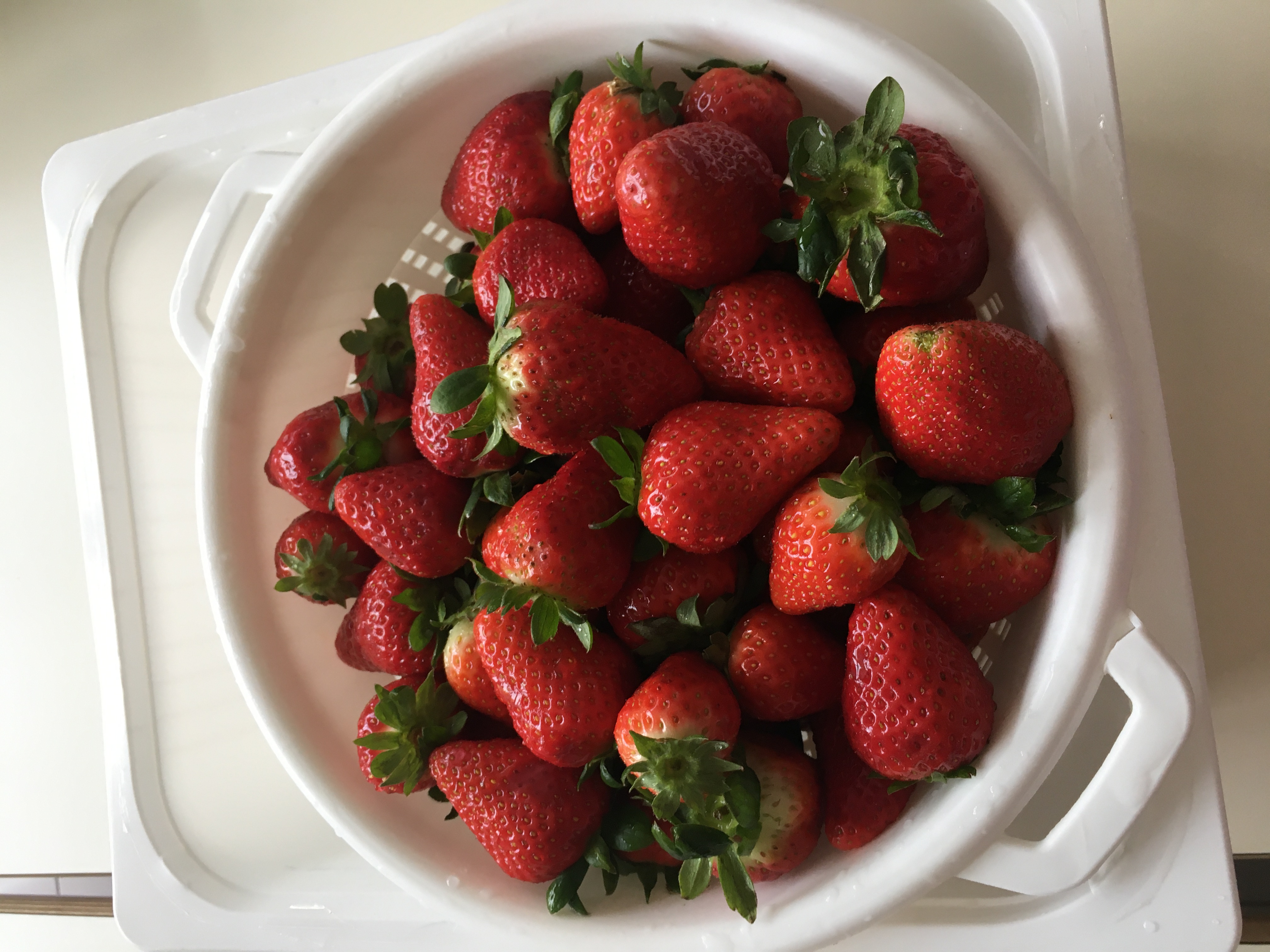 …piantate, osservate, tagliate…
…e mangiate!!
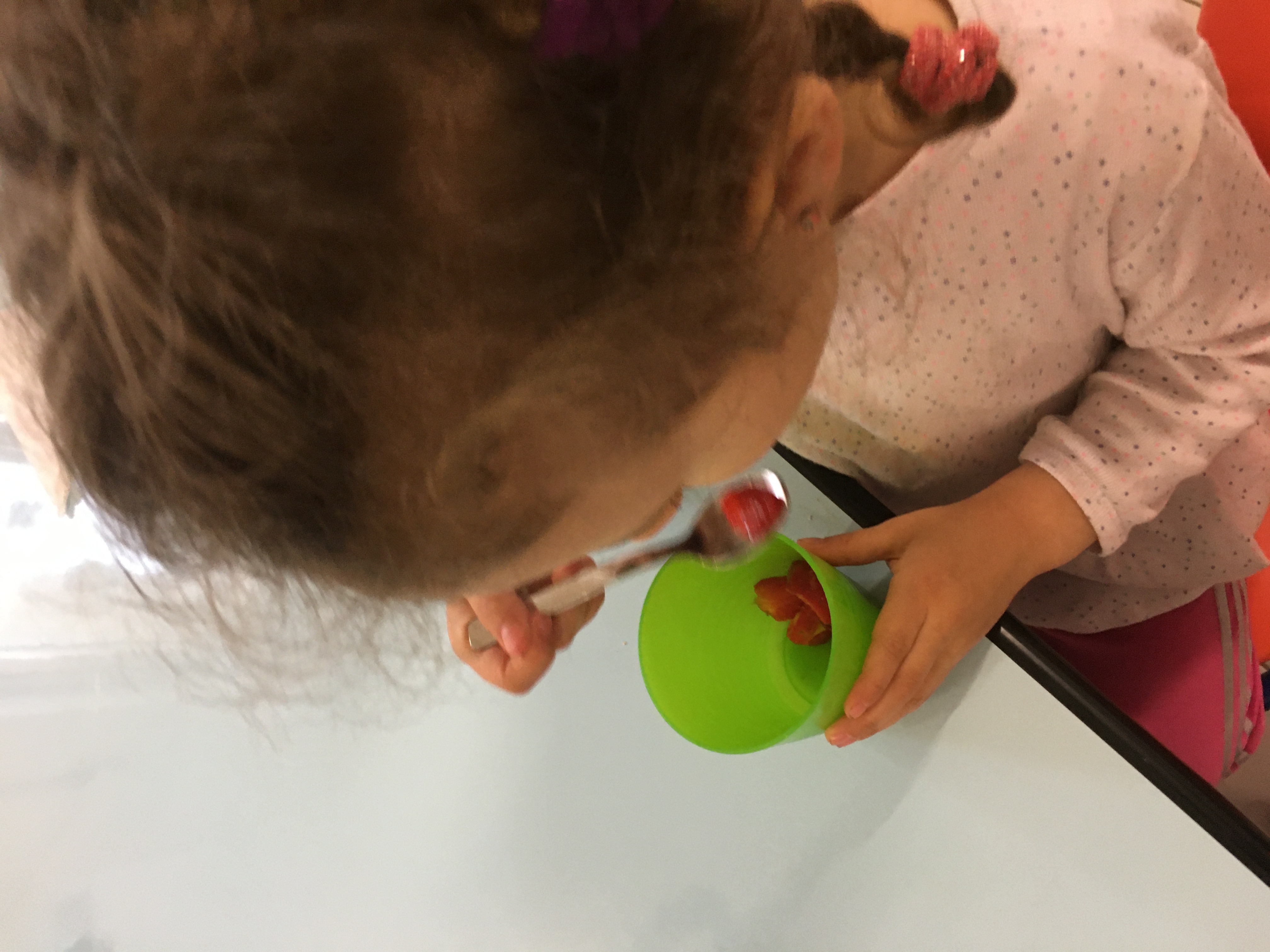 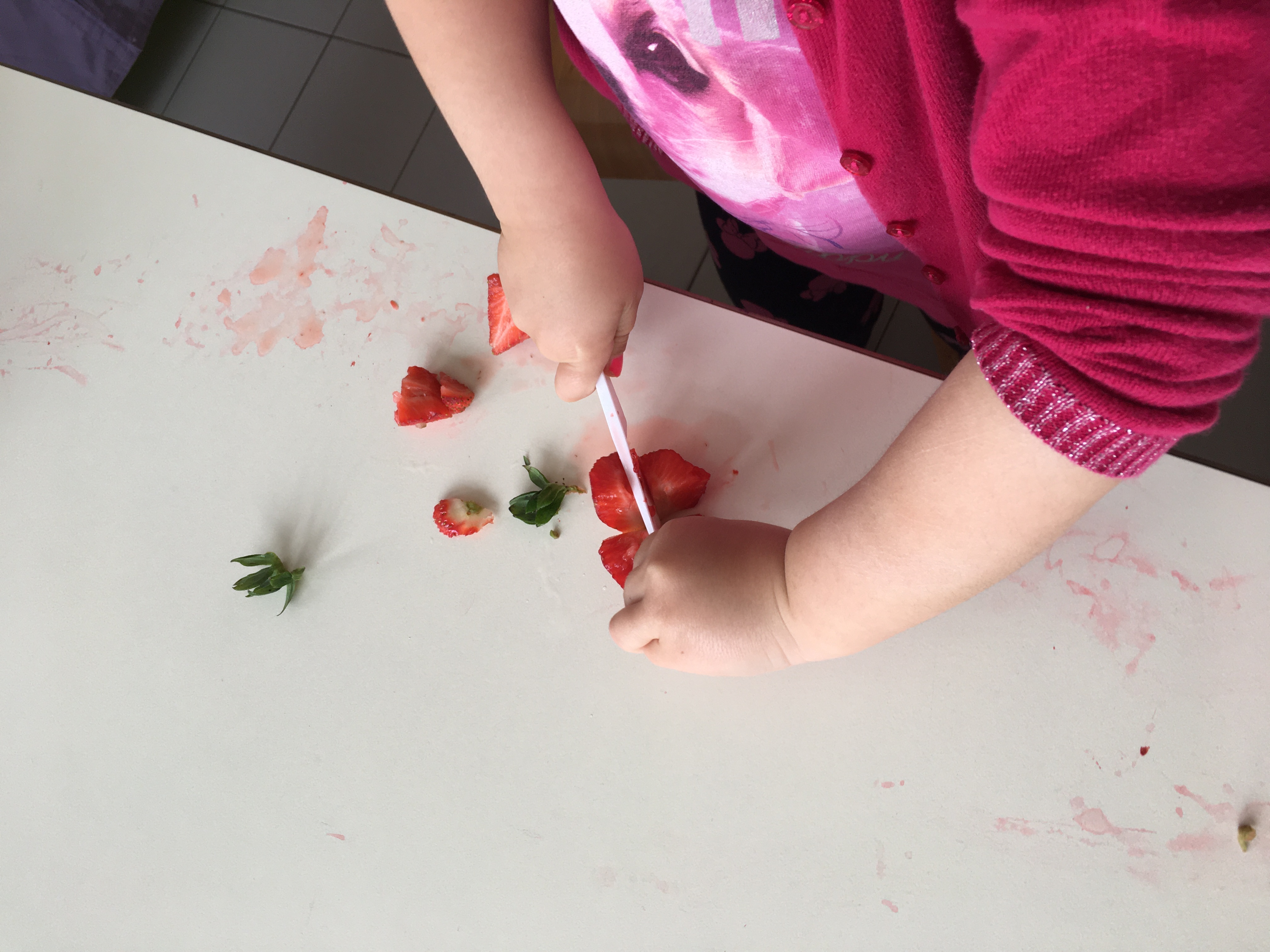 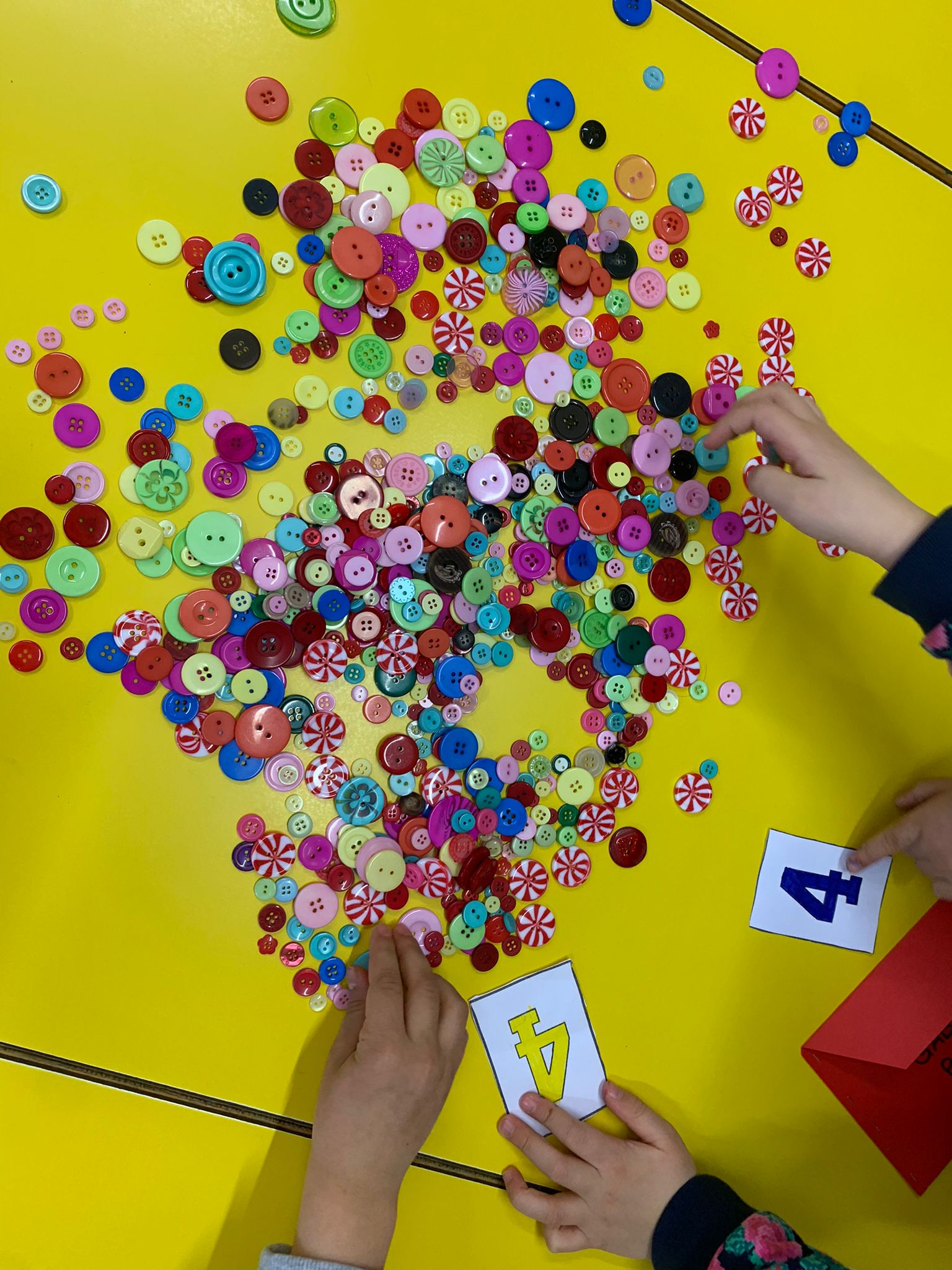 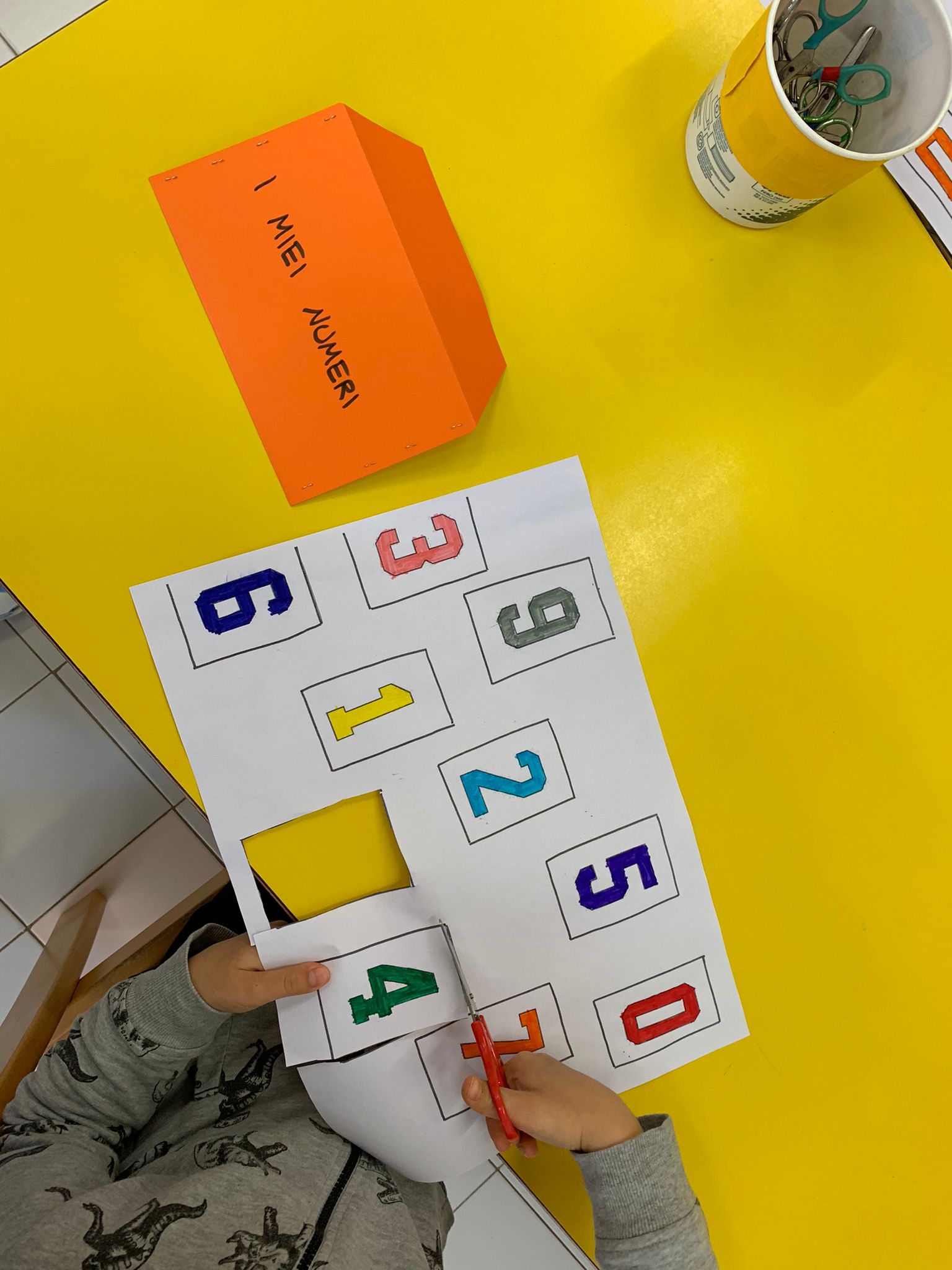 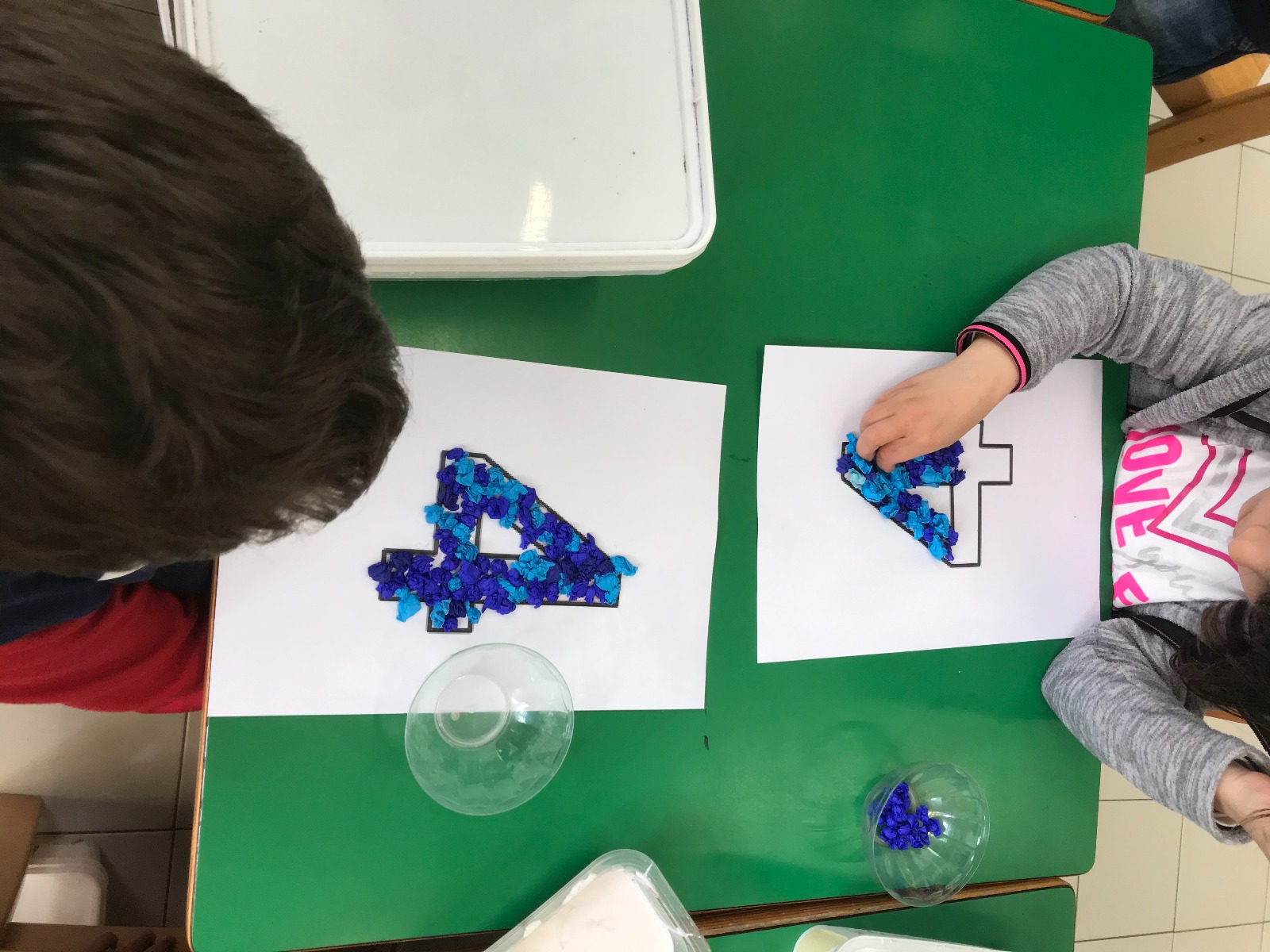 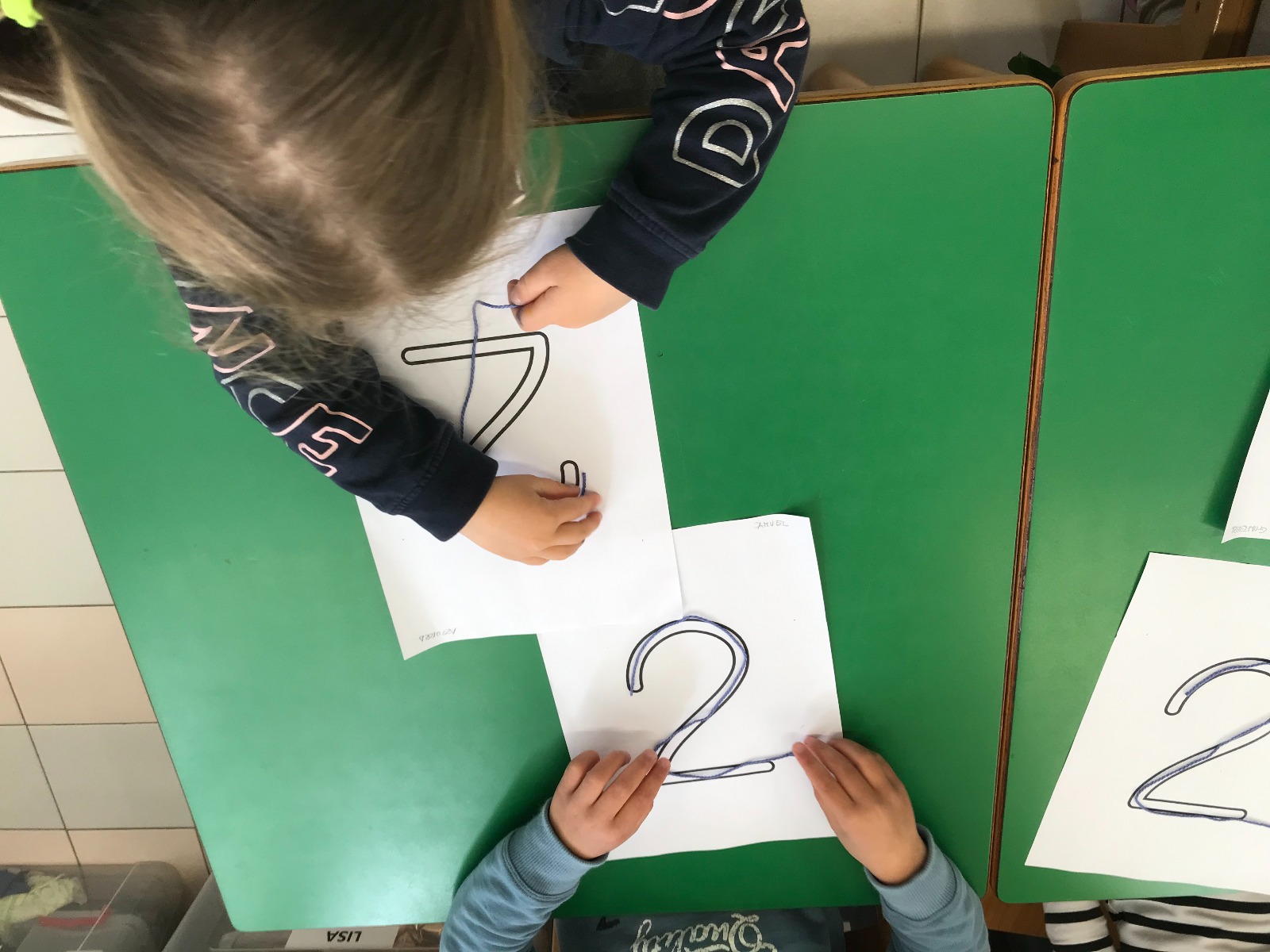 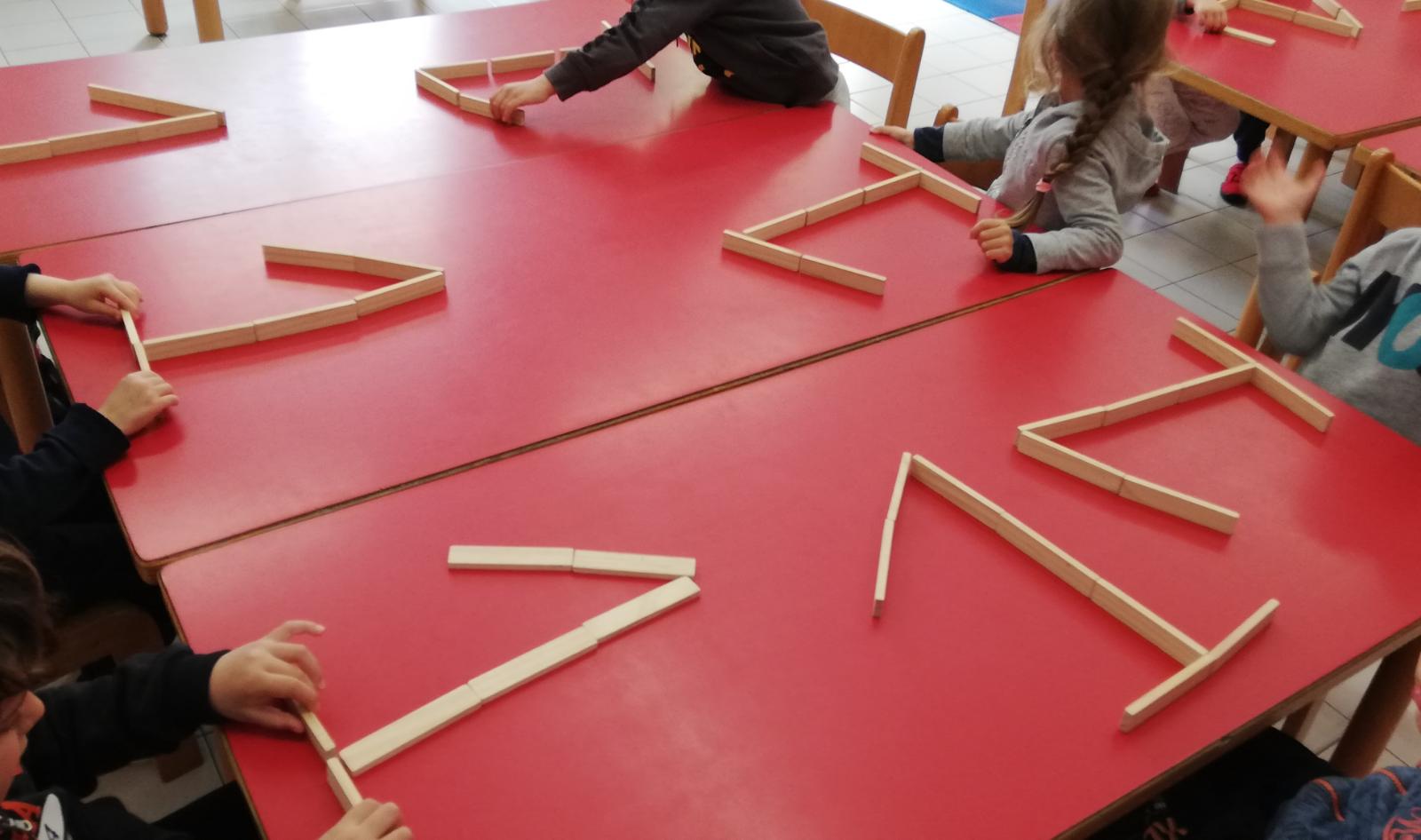 …abbiamo giocato con i numeri…
…e con le linee…
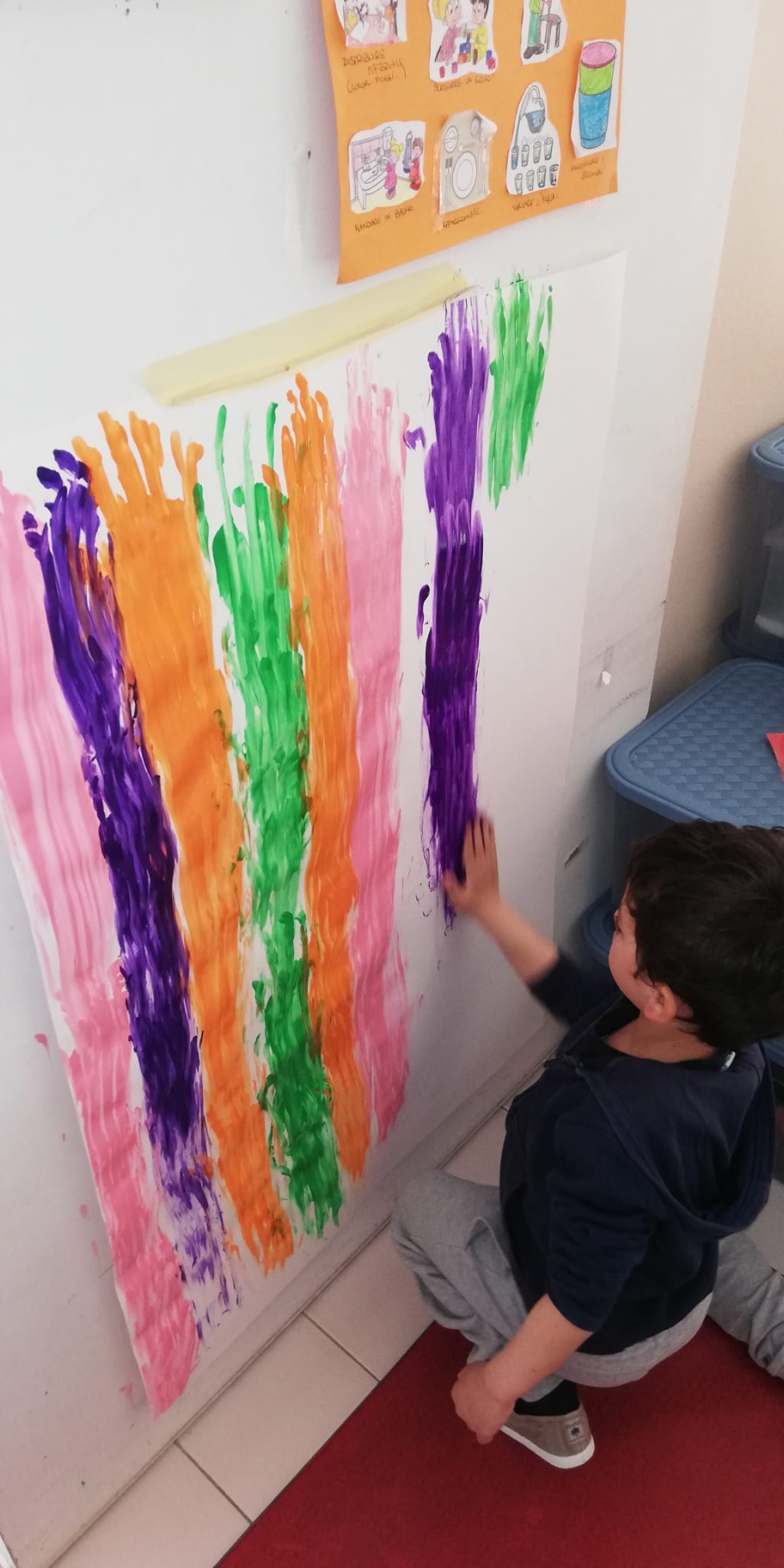 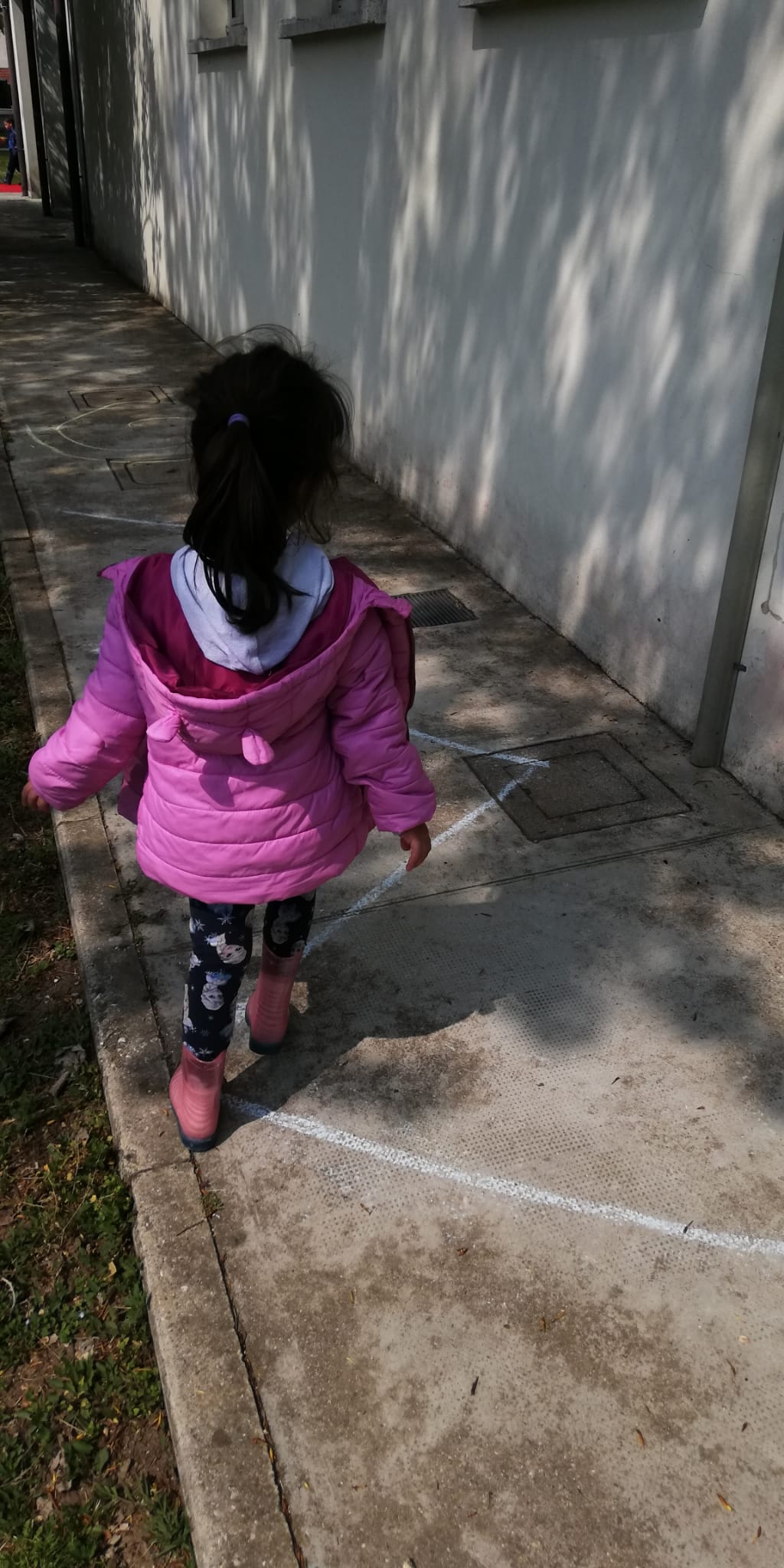 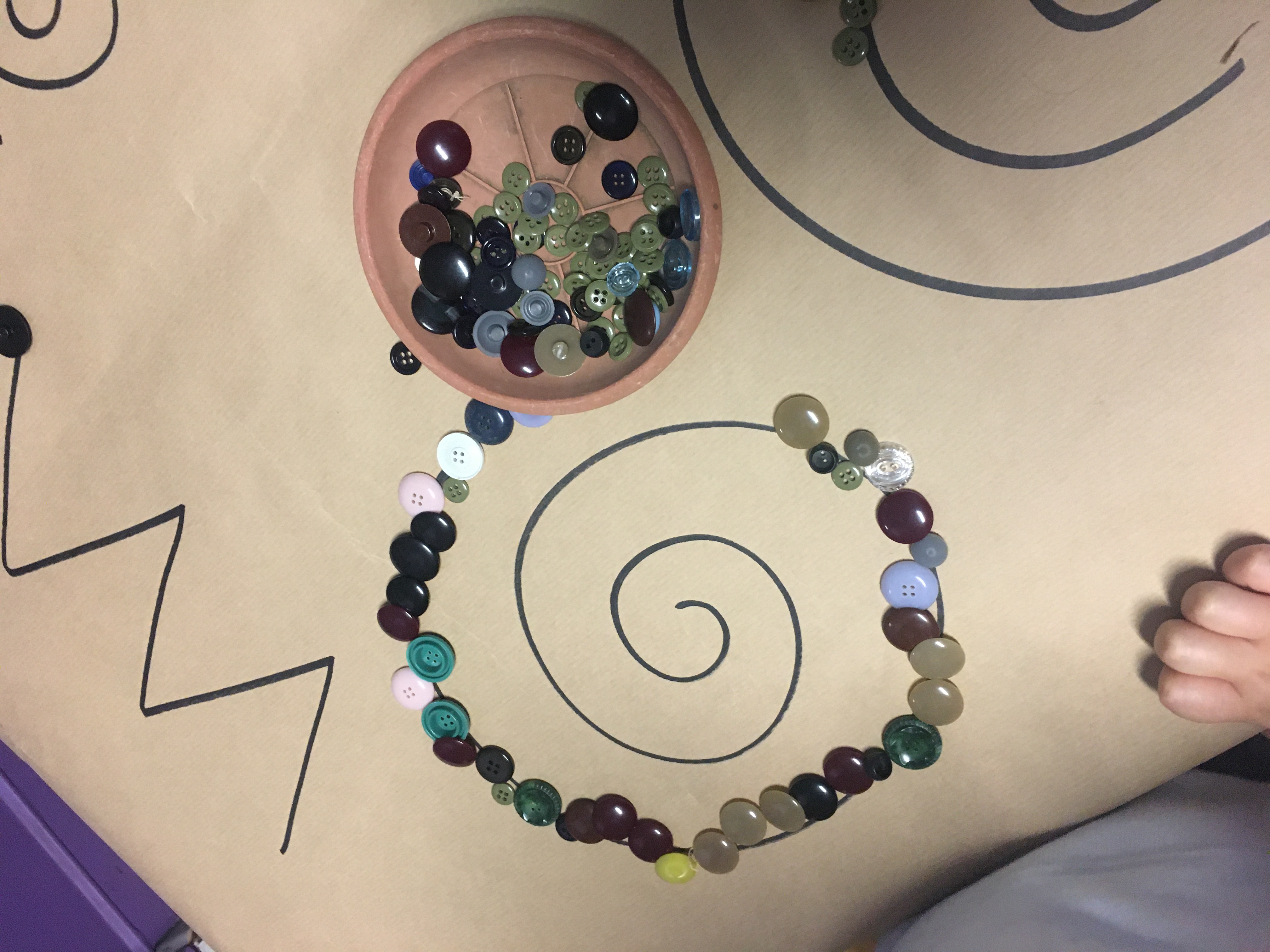 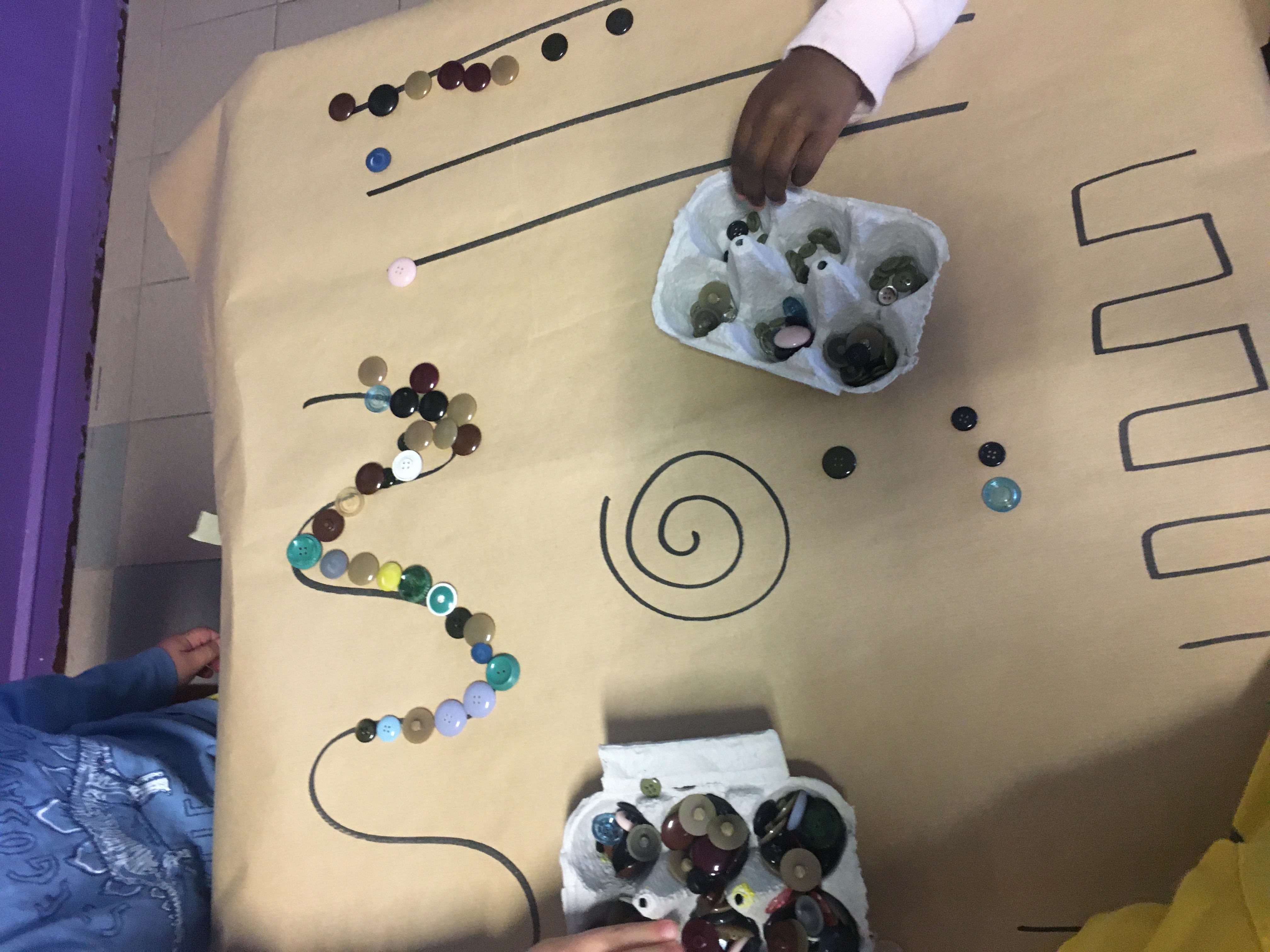 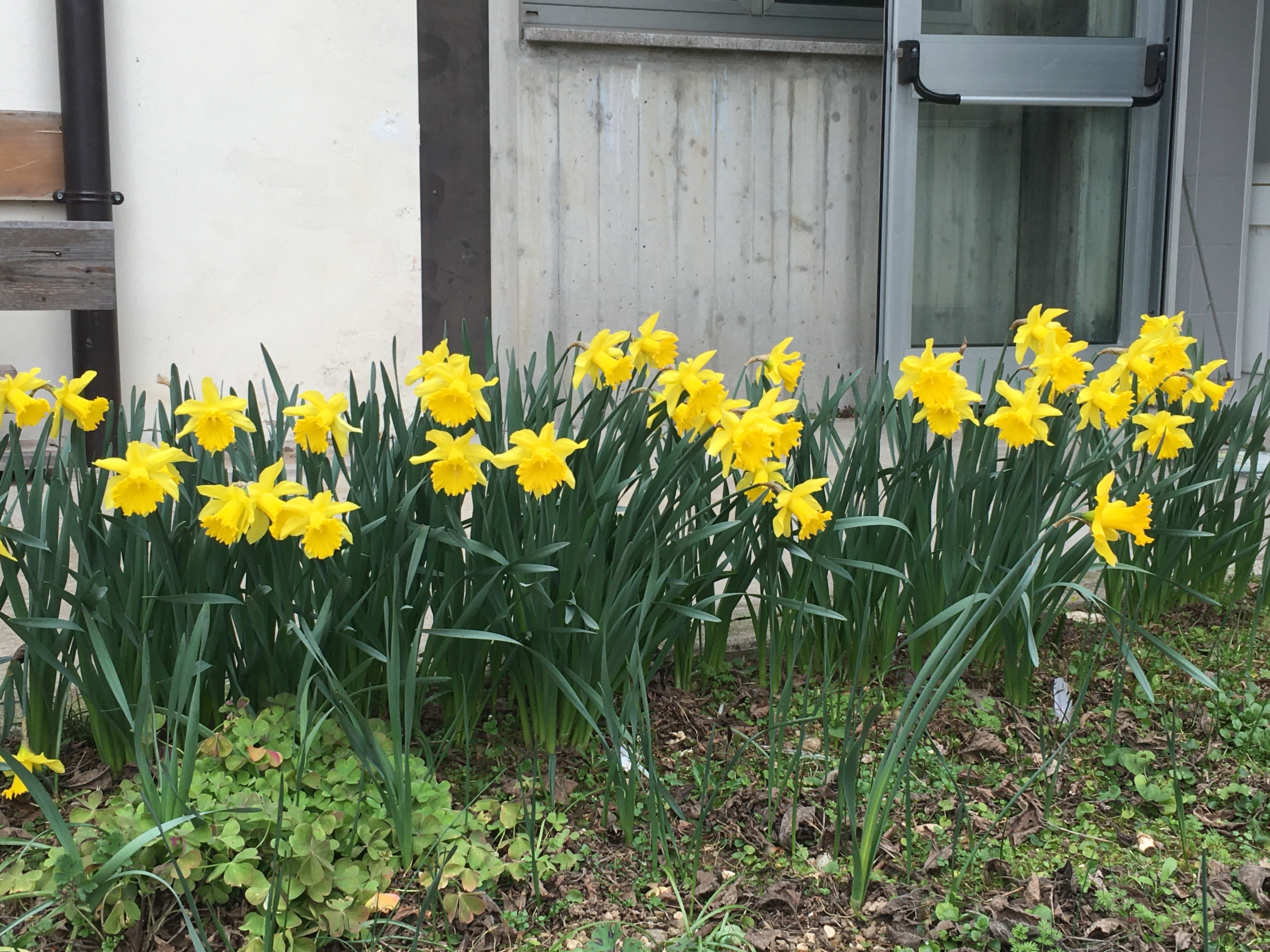 FELICI DI ESSERE DI NUOVO A SCUOLA!